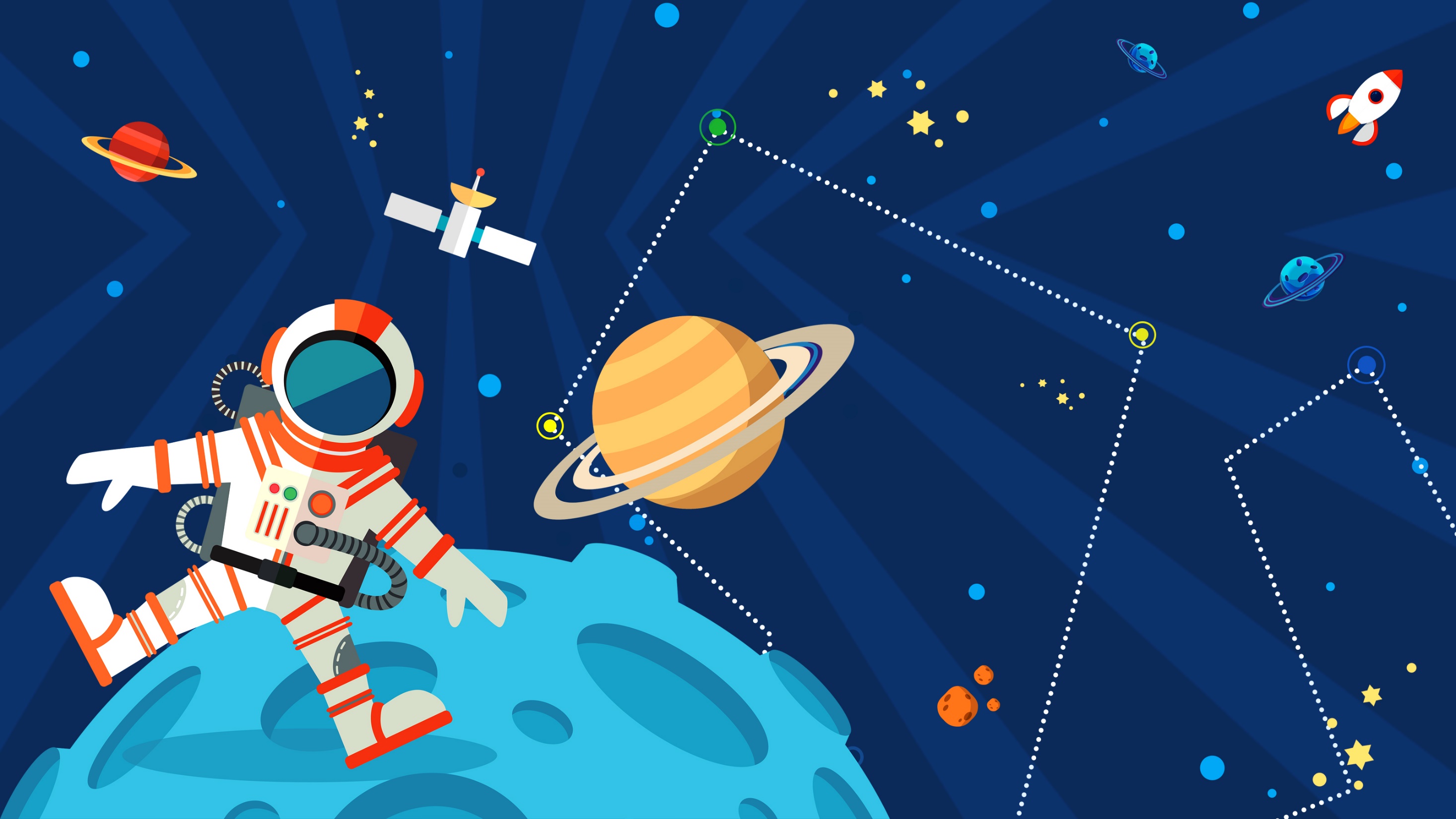 Thứ … ngày … tháng … năm …
Toán
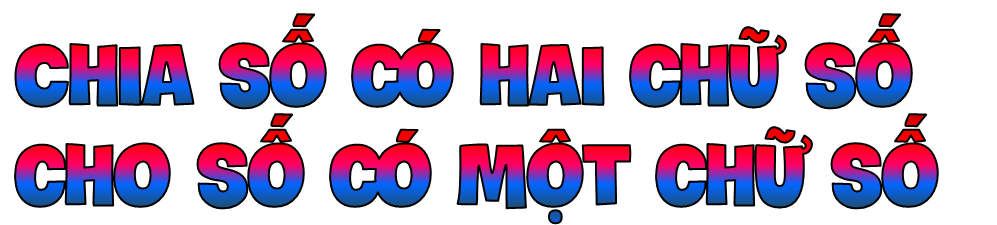 Tiết 1
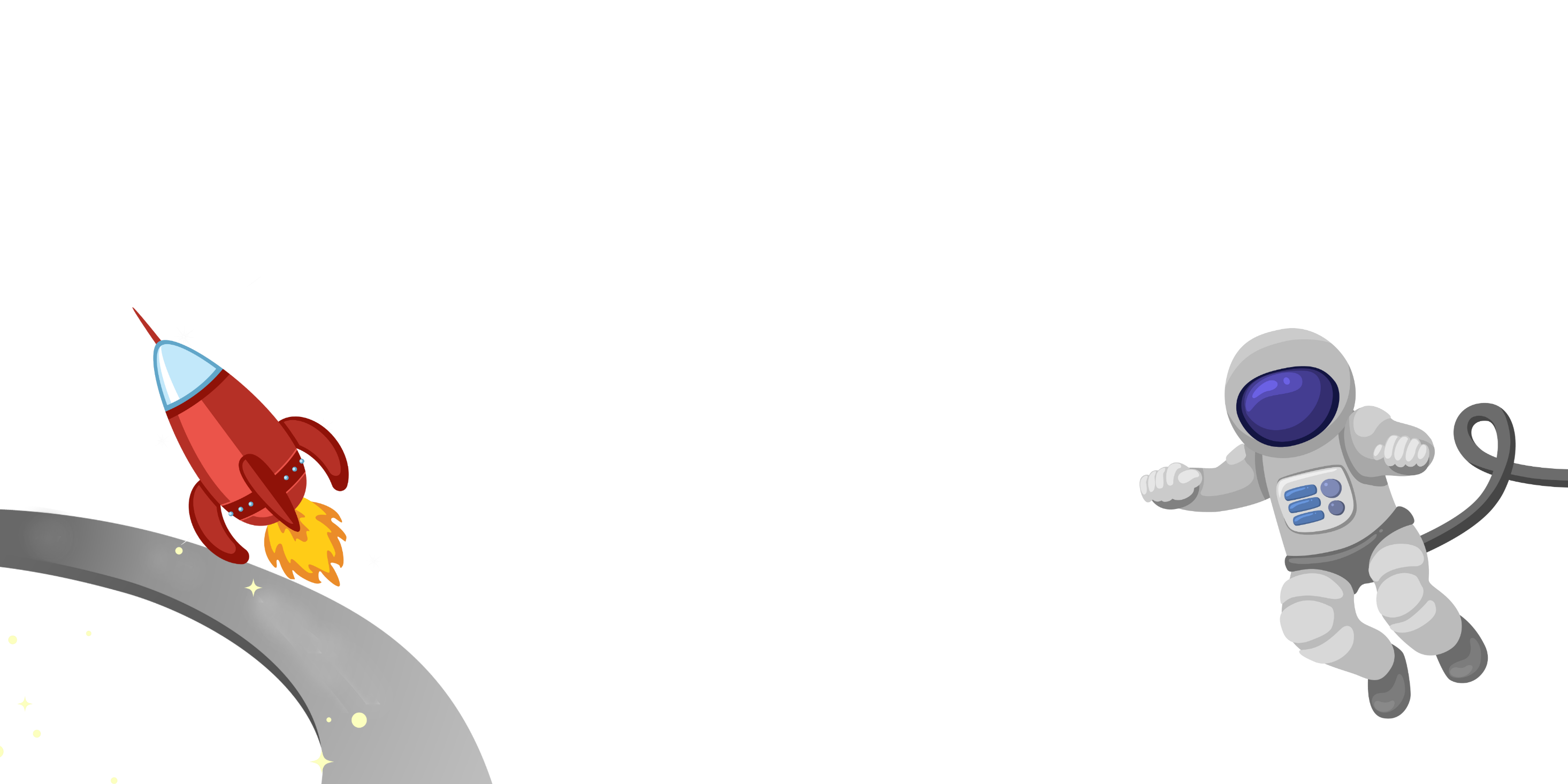 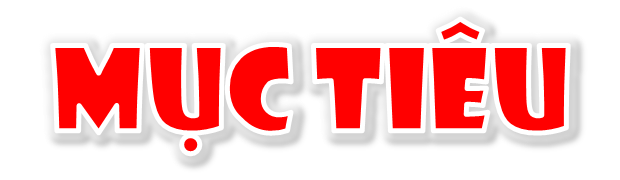 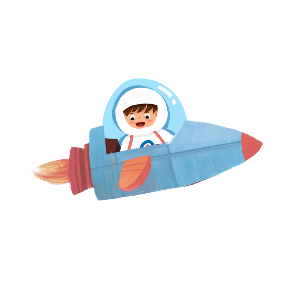 - Nhận biết cơ sở lí luận của biện pháp tính qua mô hình trực quan.
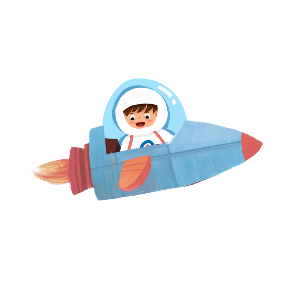 - Thực hiện được phép chia số có hai chữ số cho số có một chữ số
 ( hai lượt chia)
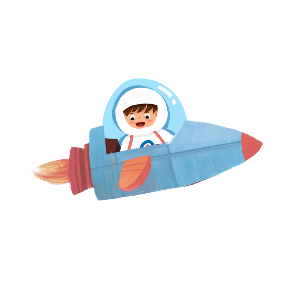 - Thực hiện tính nhẩm:
+ Nhân, chia số tròn chục cho số cố một chữ số.
+ Chia số có hai chữ số cho số có một chữ số ( mỗi lượt chia đều là phép chia hết)
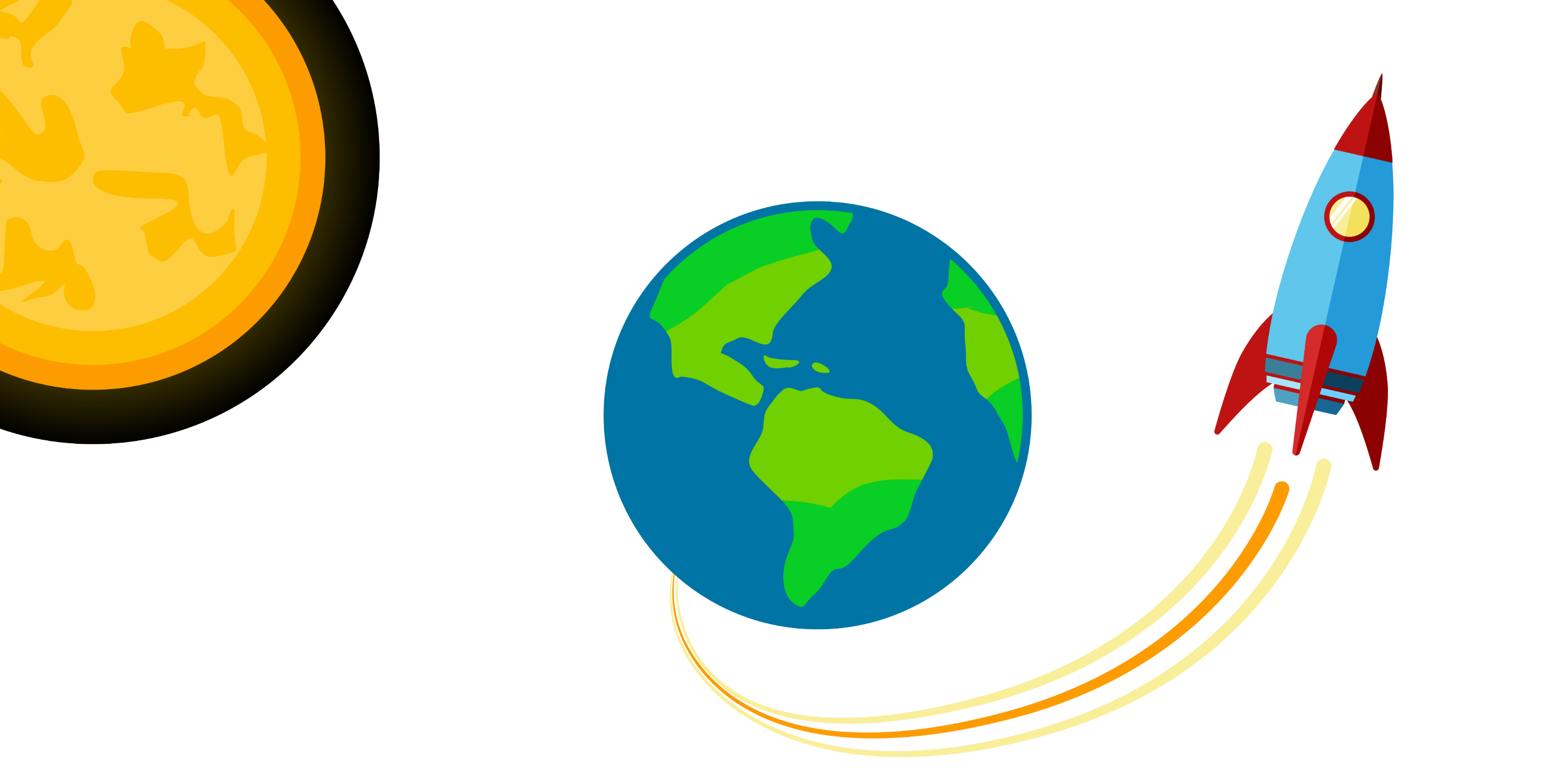 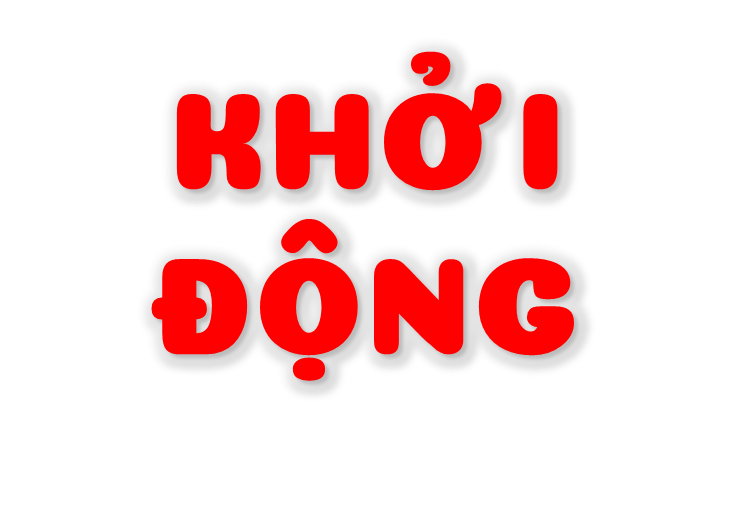 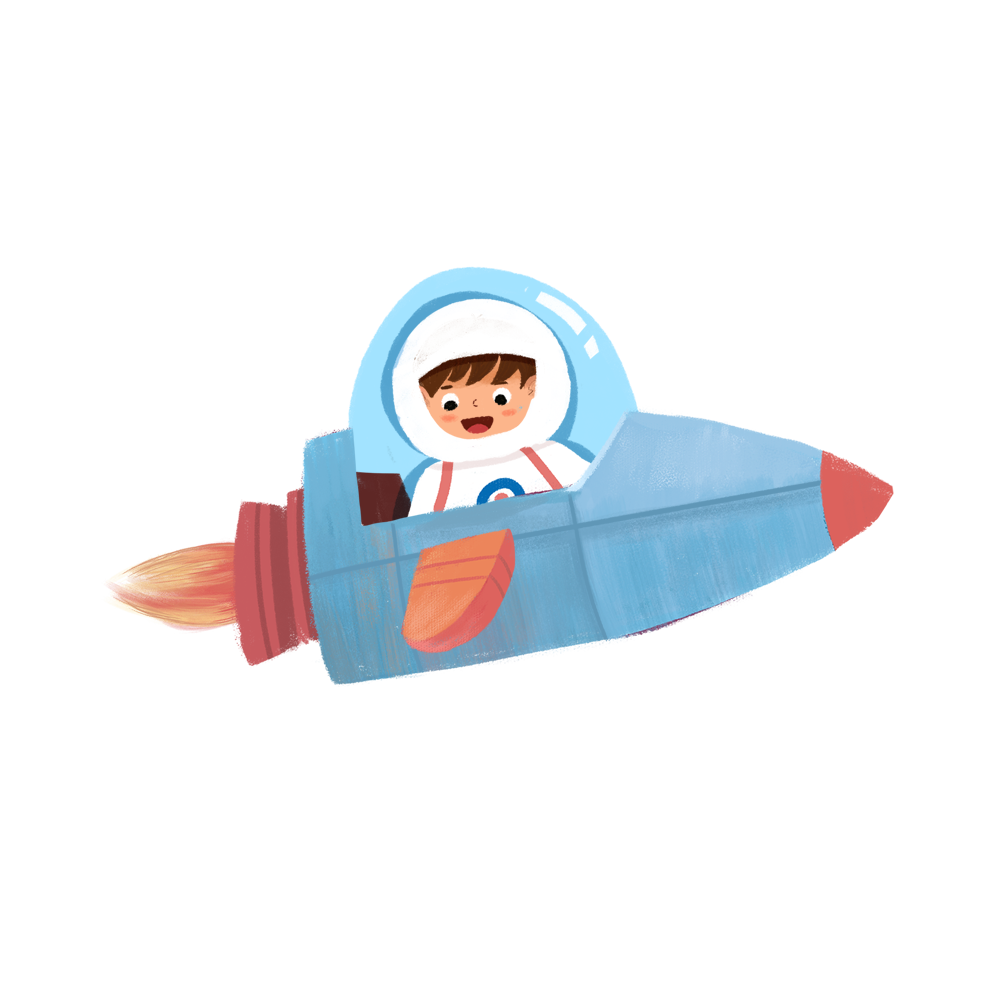 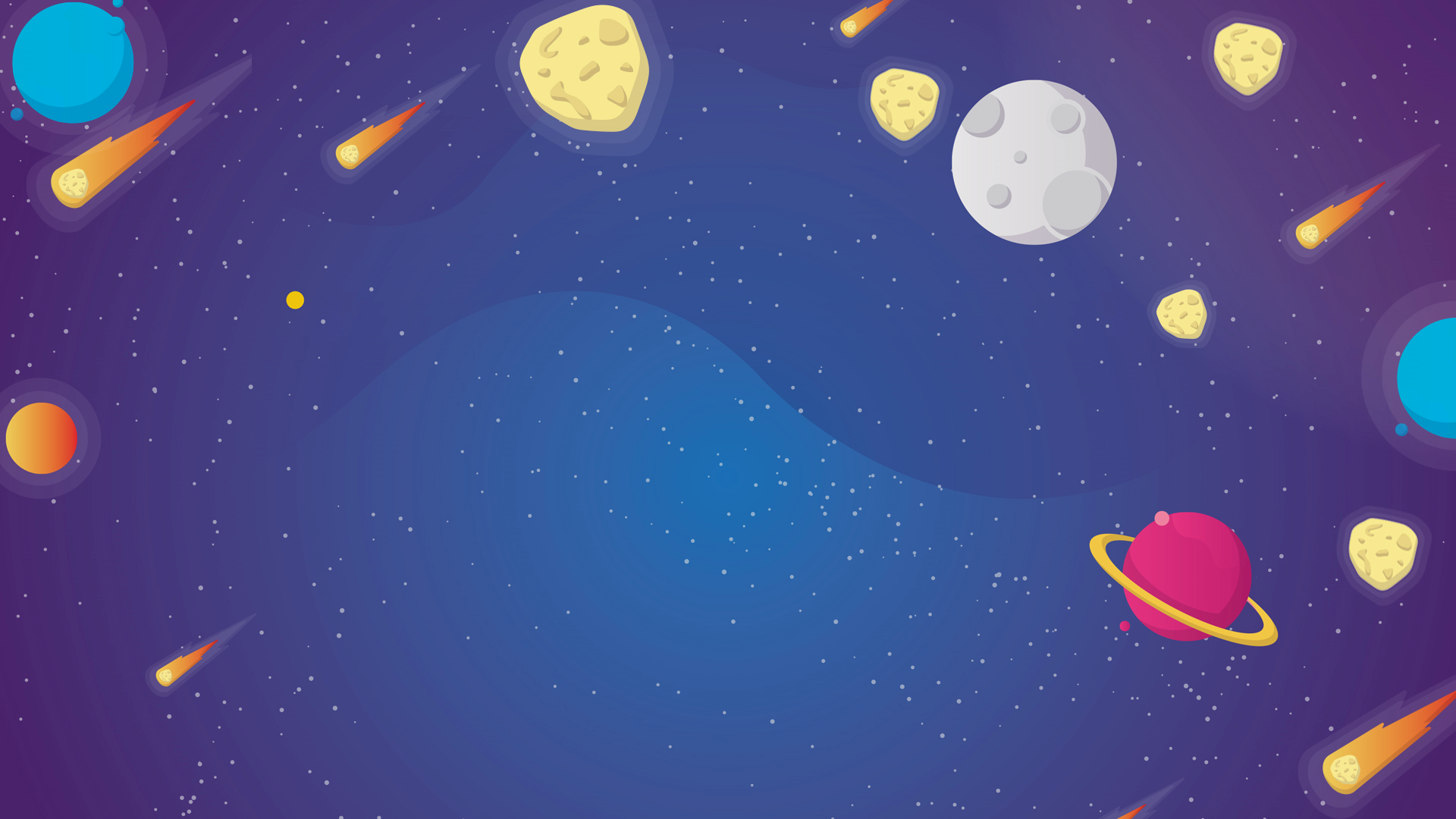 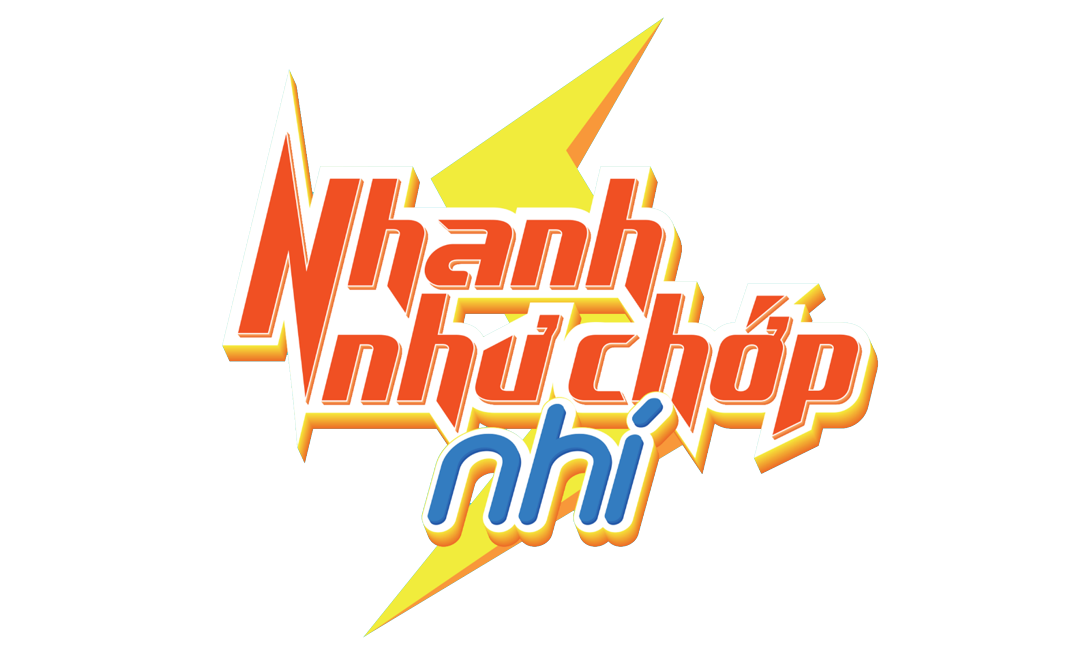 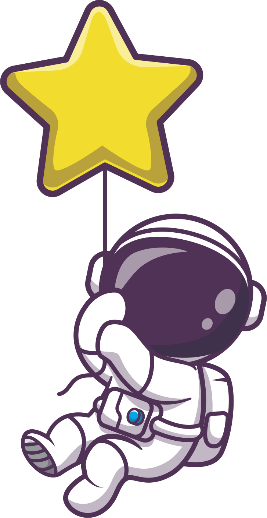 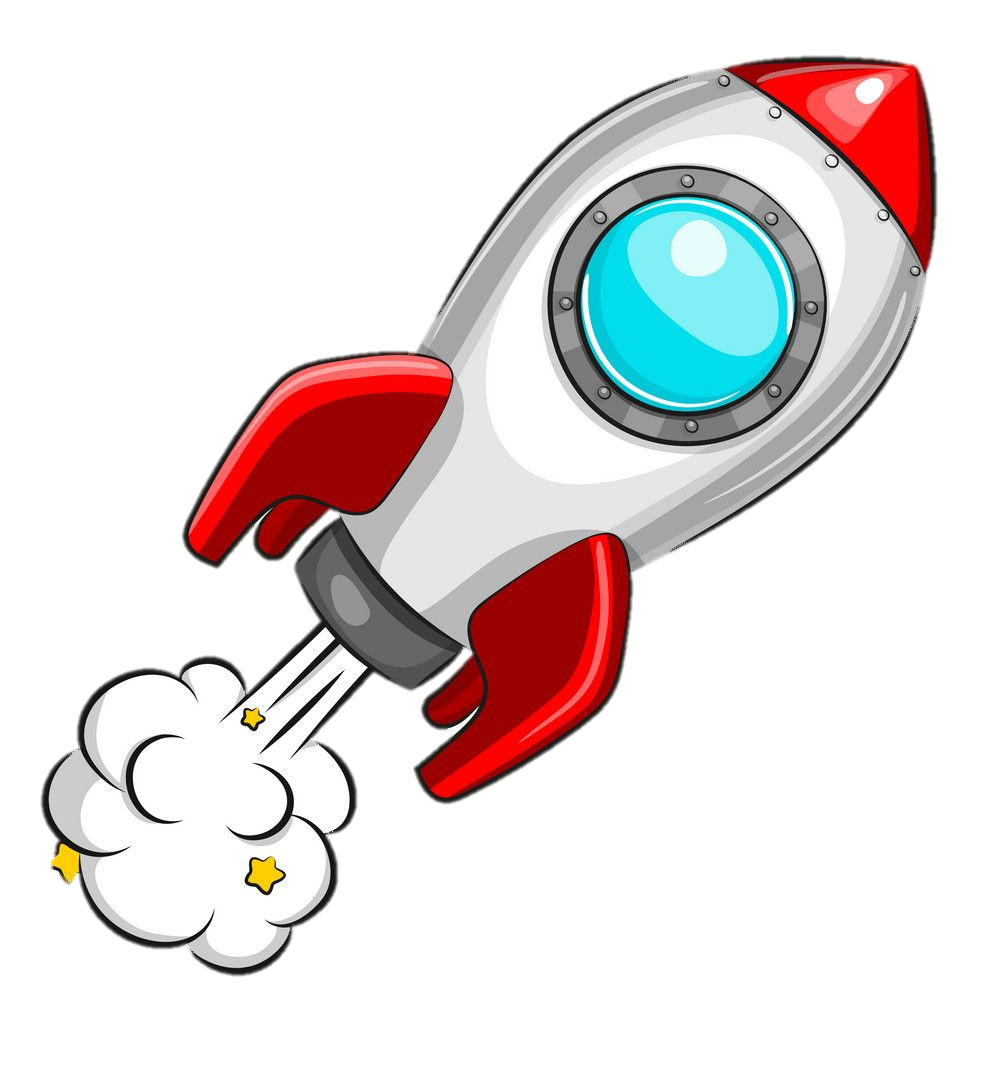 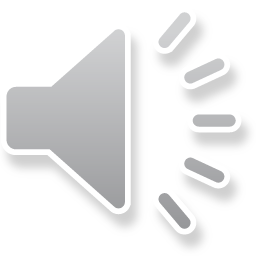 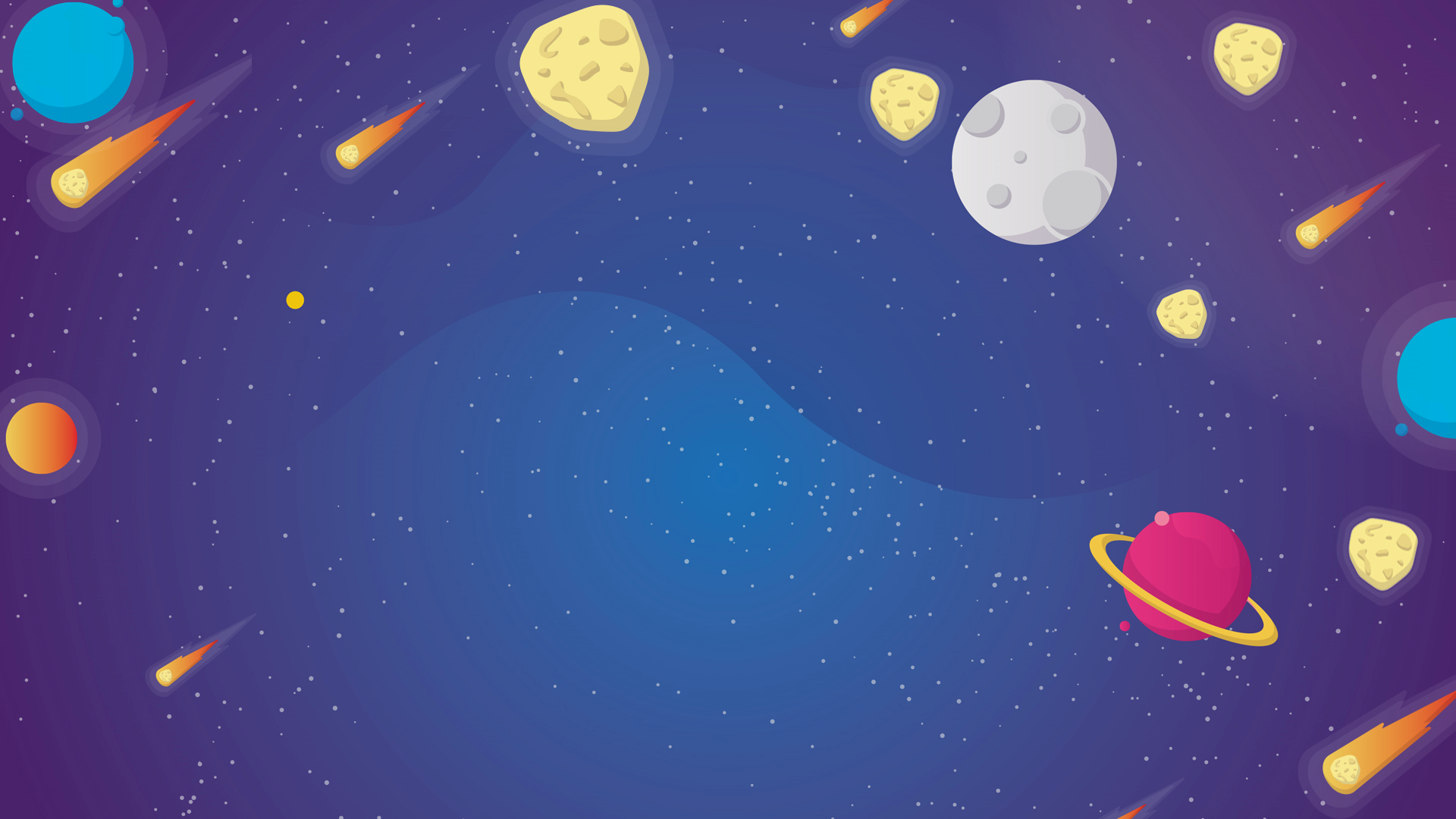 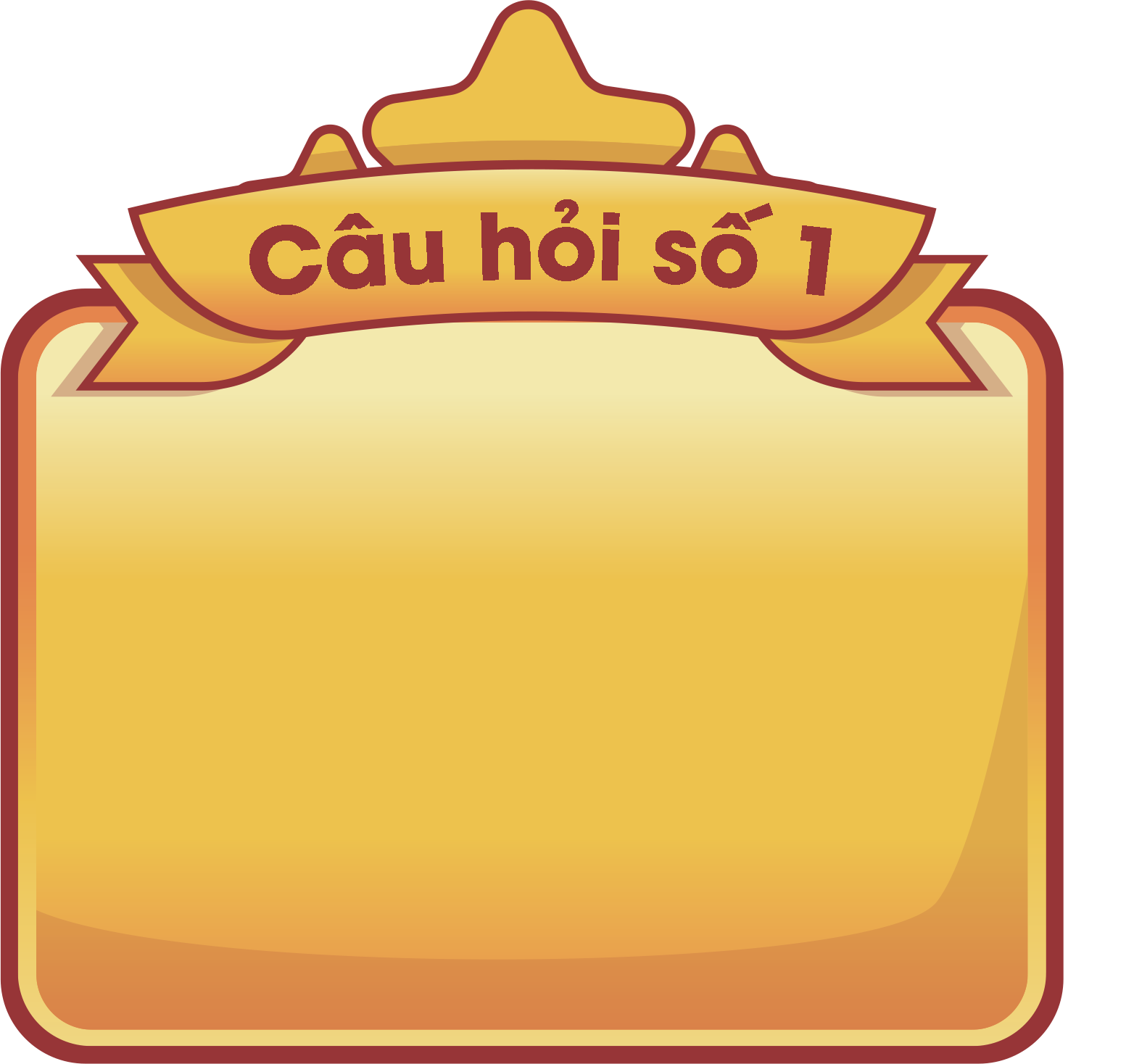 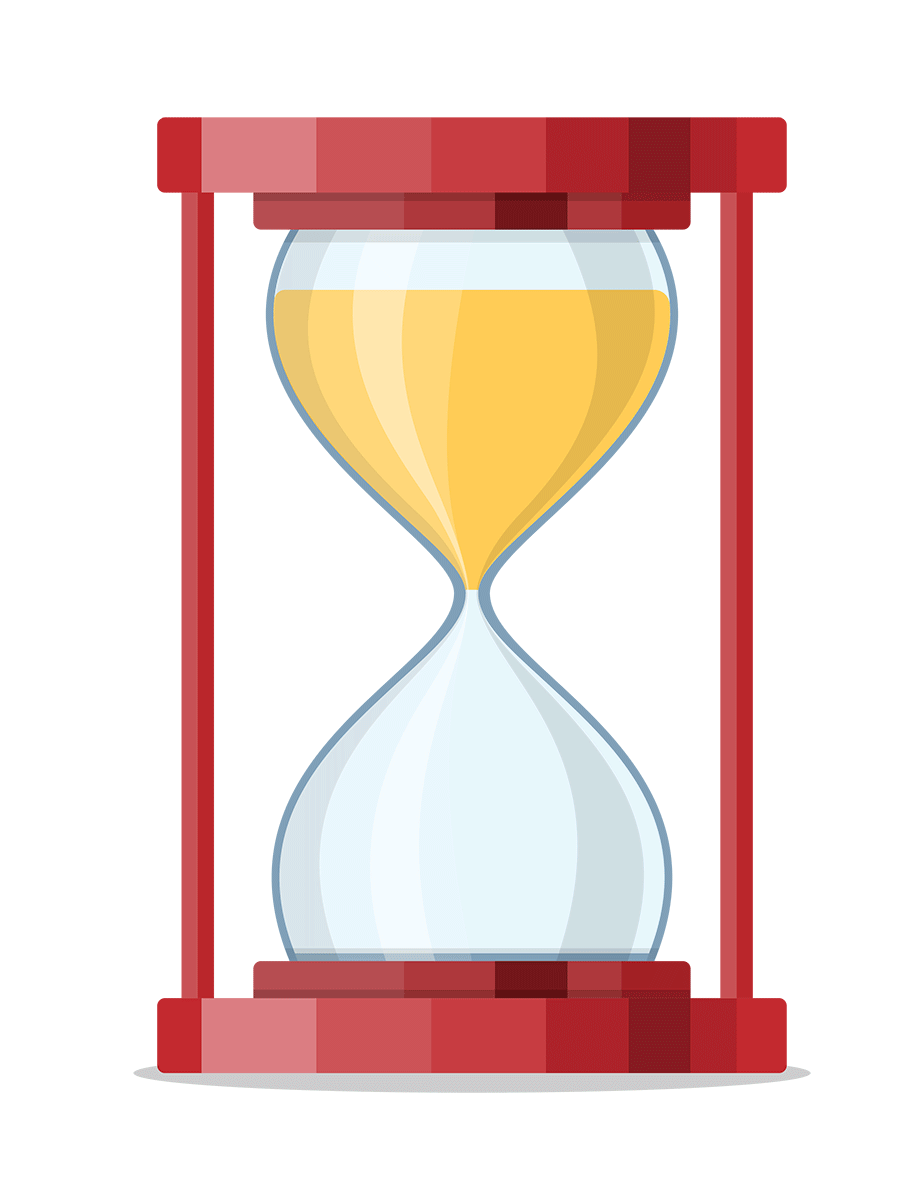 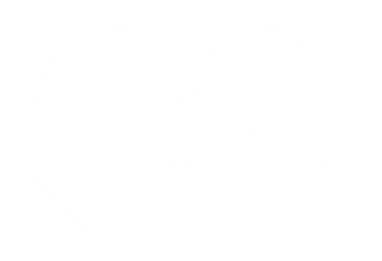 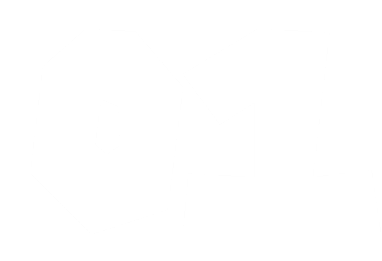 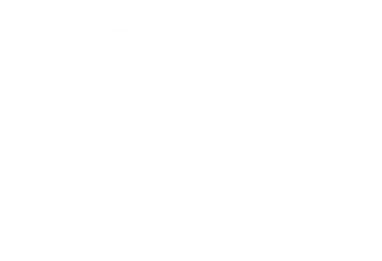 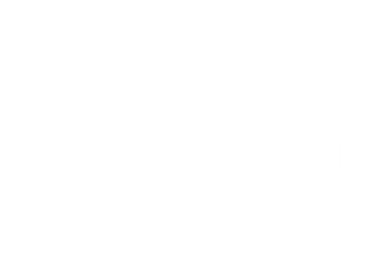 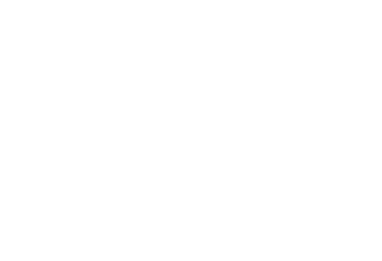 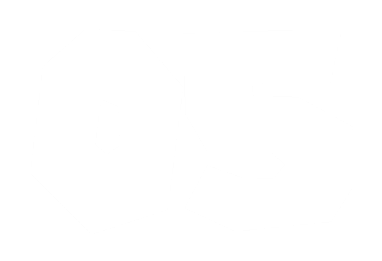 1
A. 7
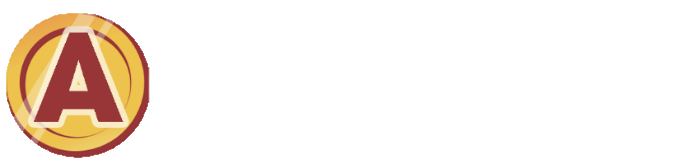 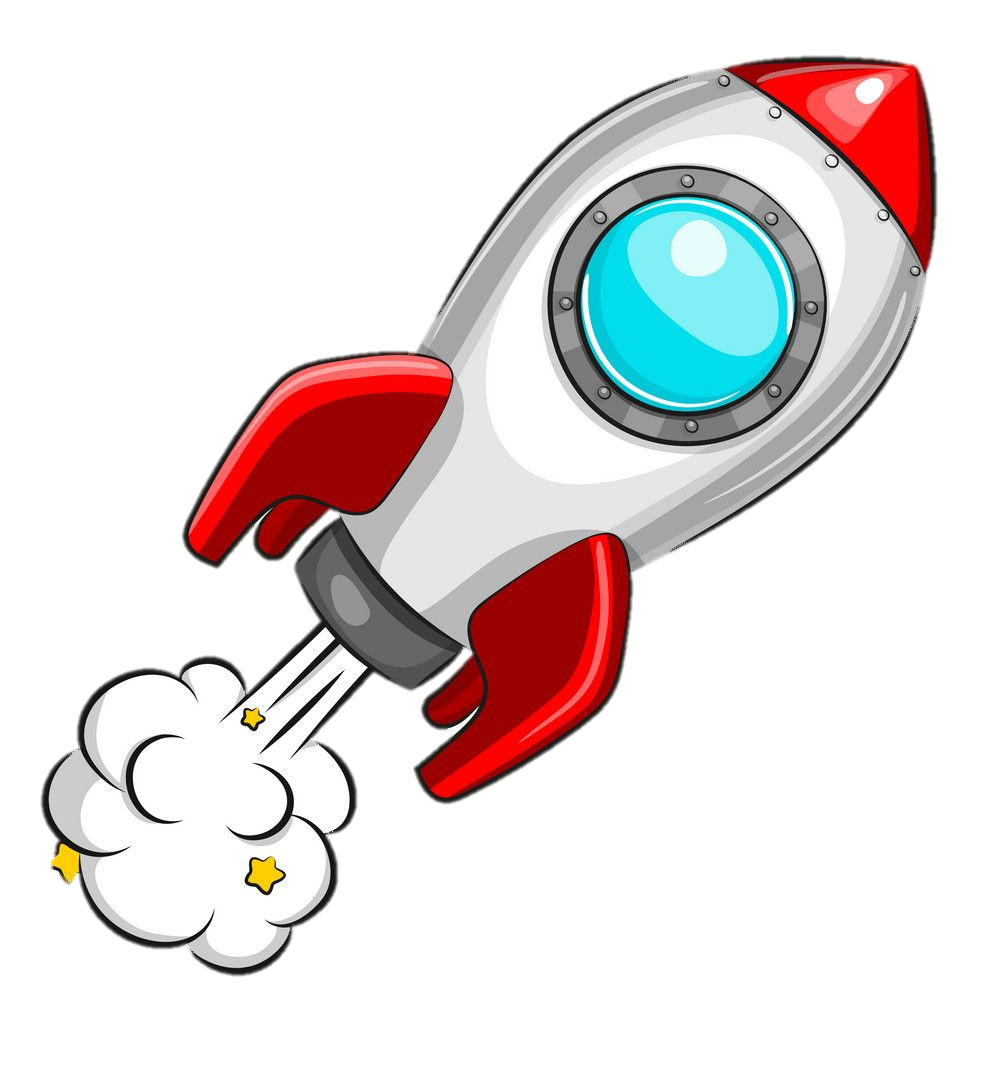 16   2
B. 8 dư 1
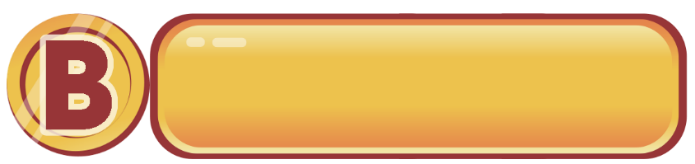 C. 7 dư 2
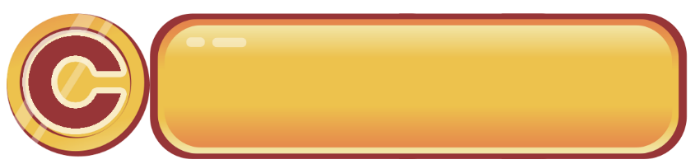 D. 8
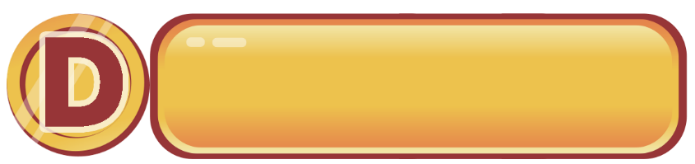 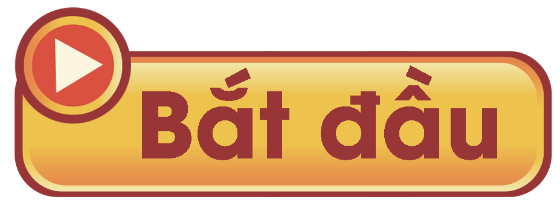 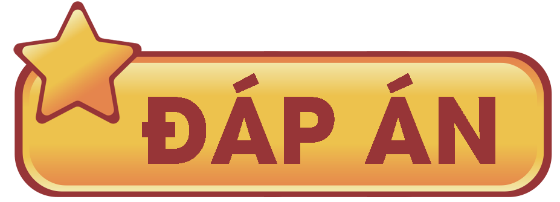 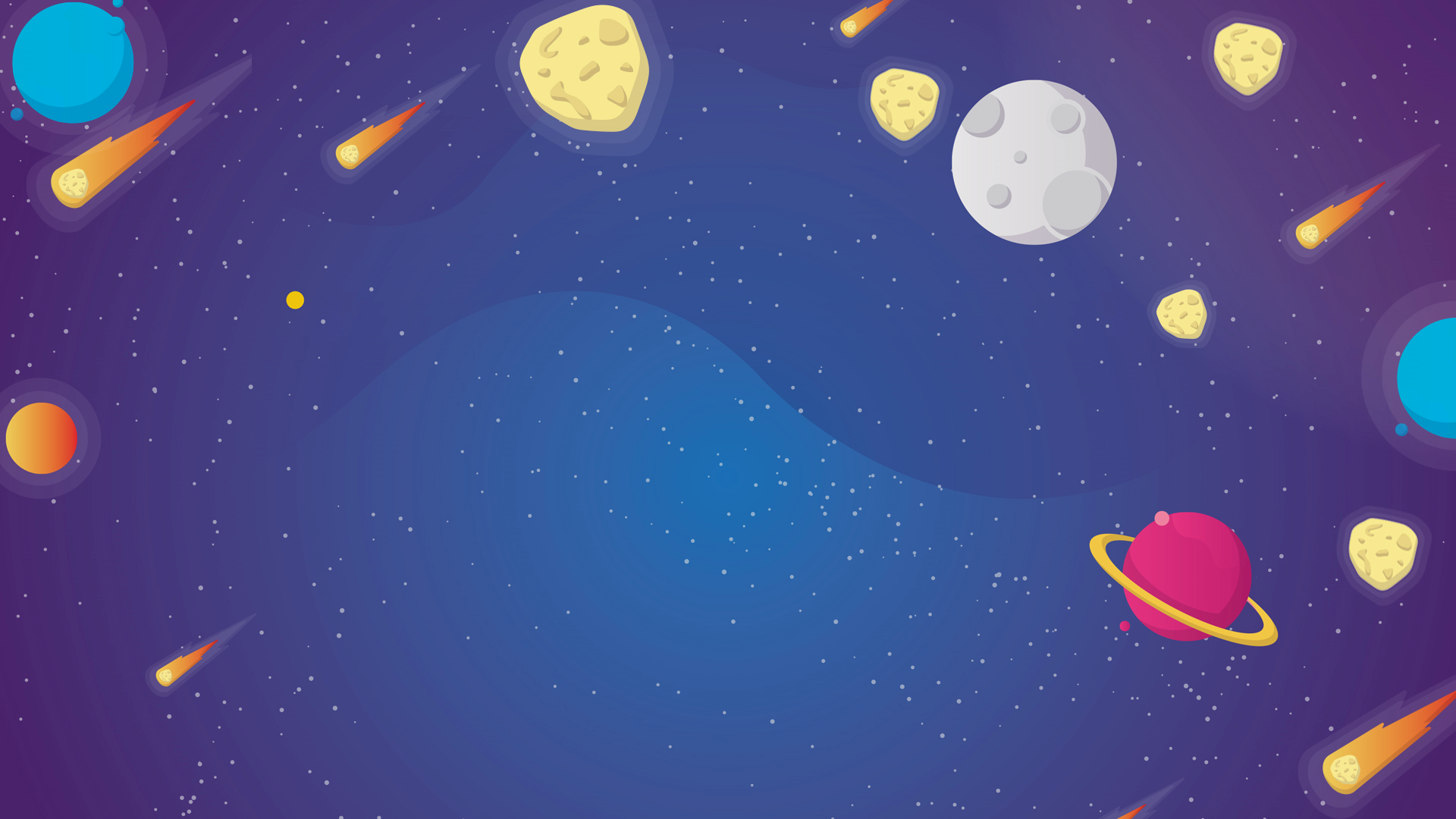 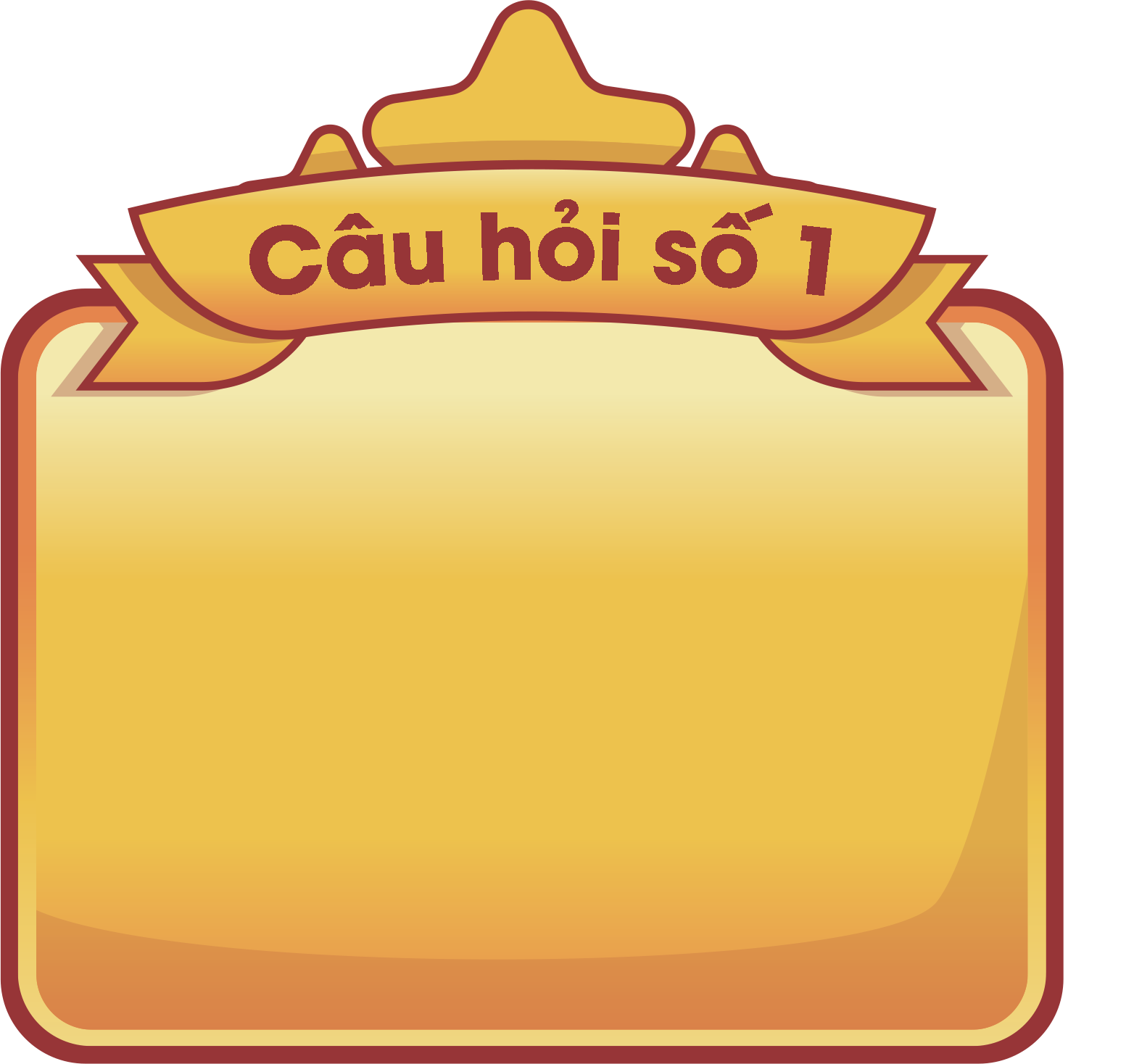 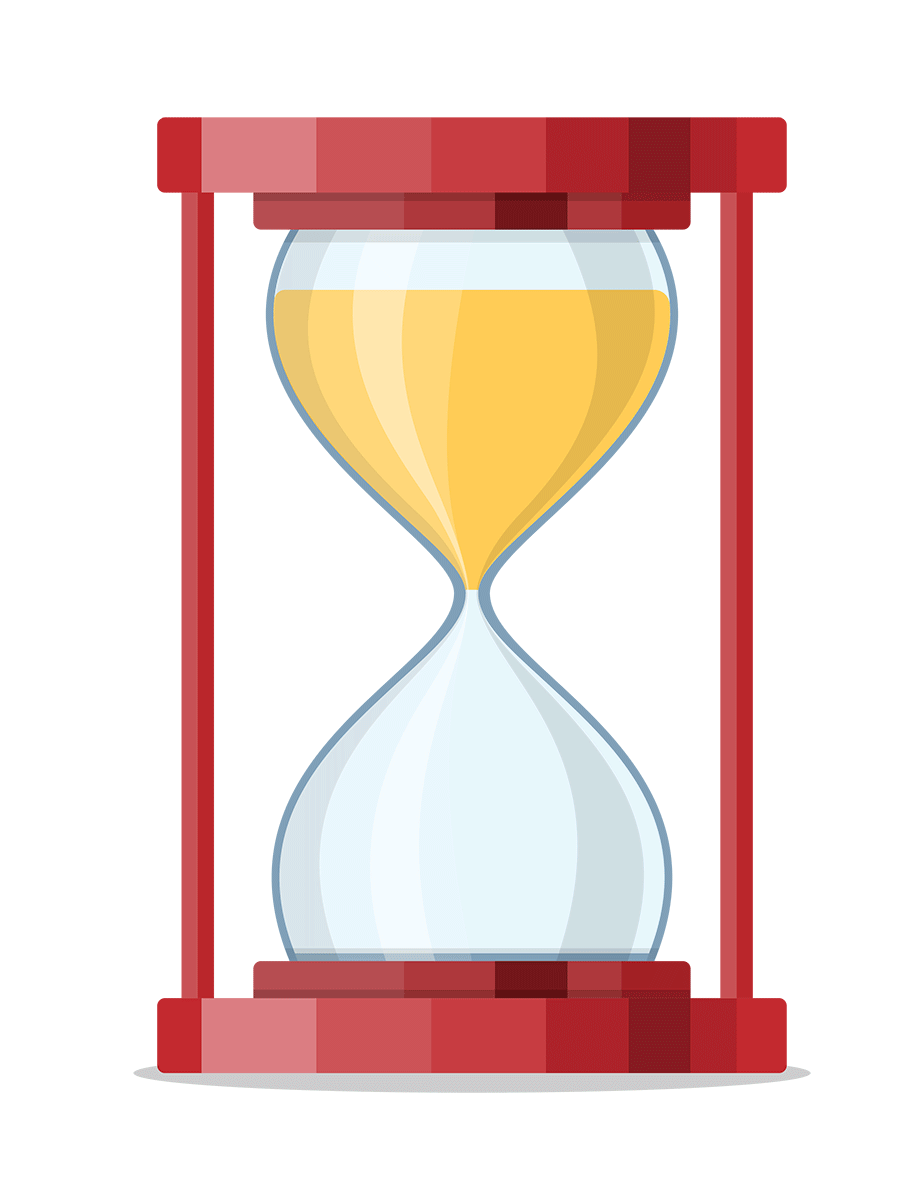 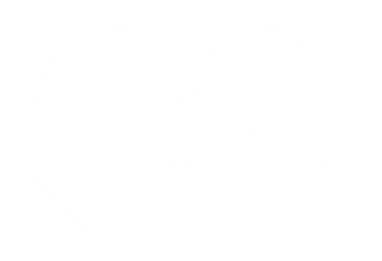 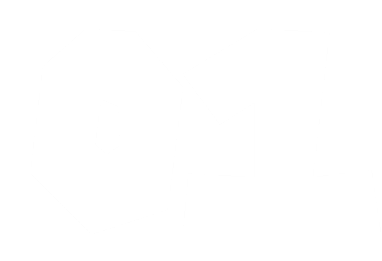 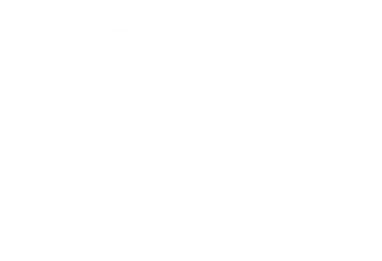 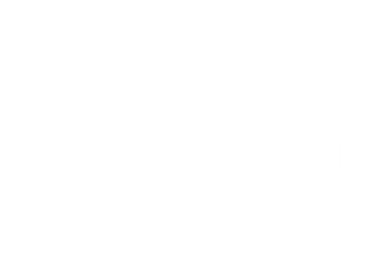 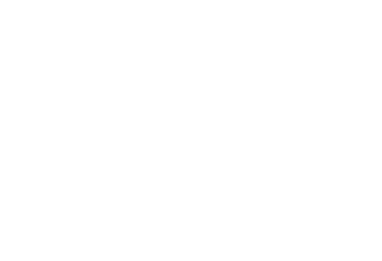 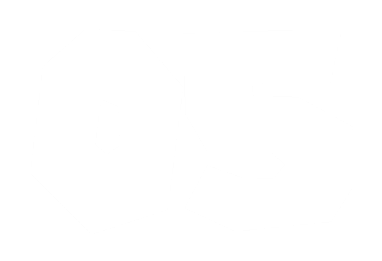 2
A. 6 dư 3
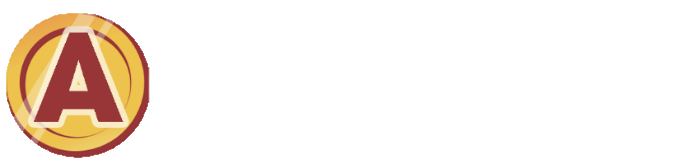 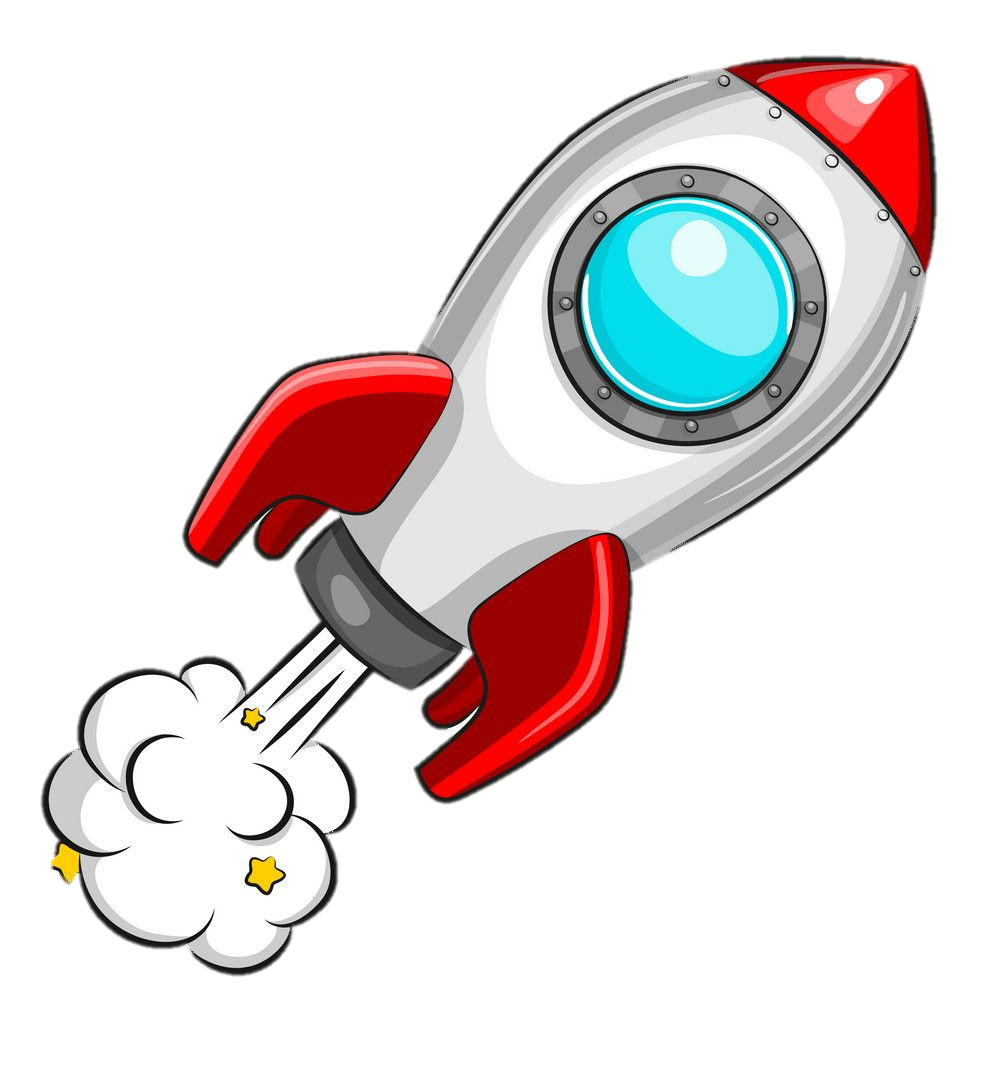 15   2
B. 7 dư 1
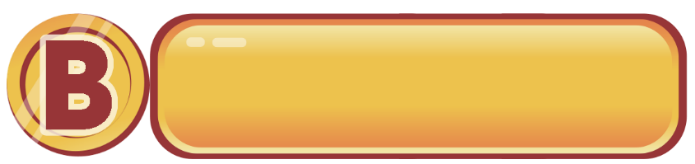 C. 7
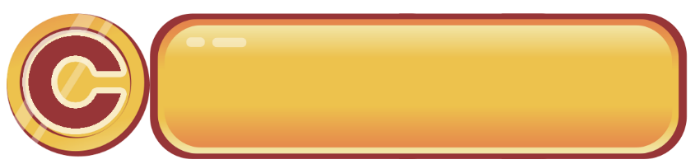 D. 7 dư 2
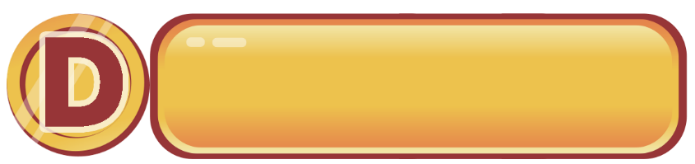 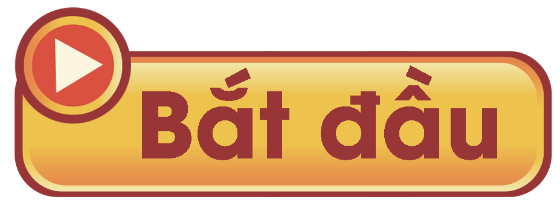 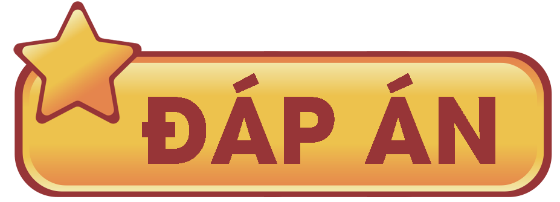 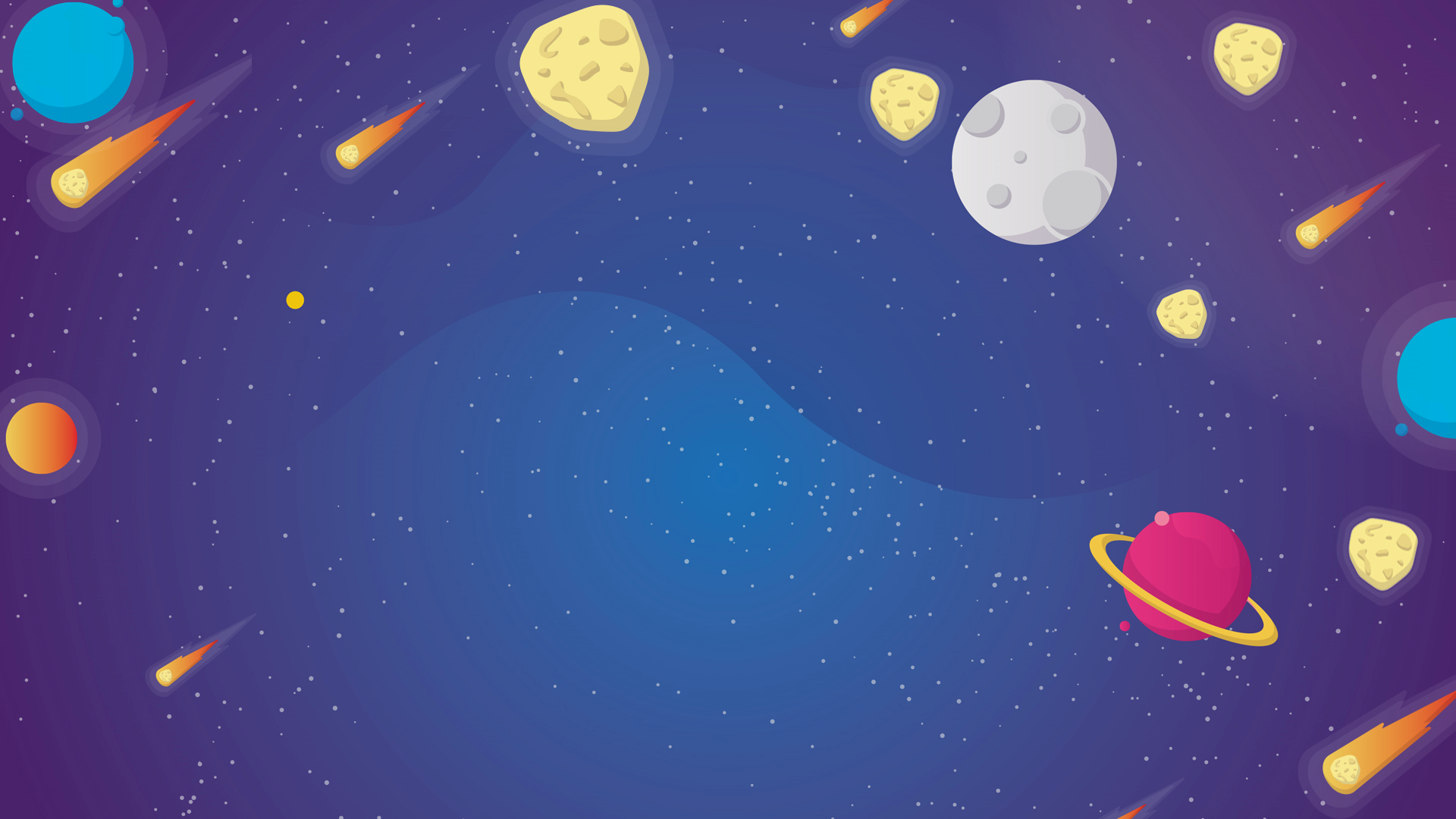 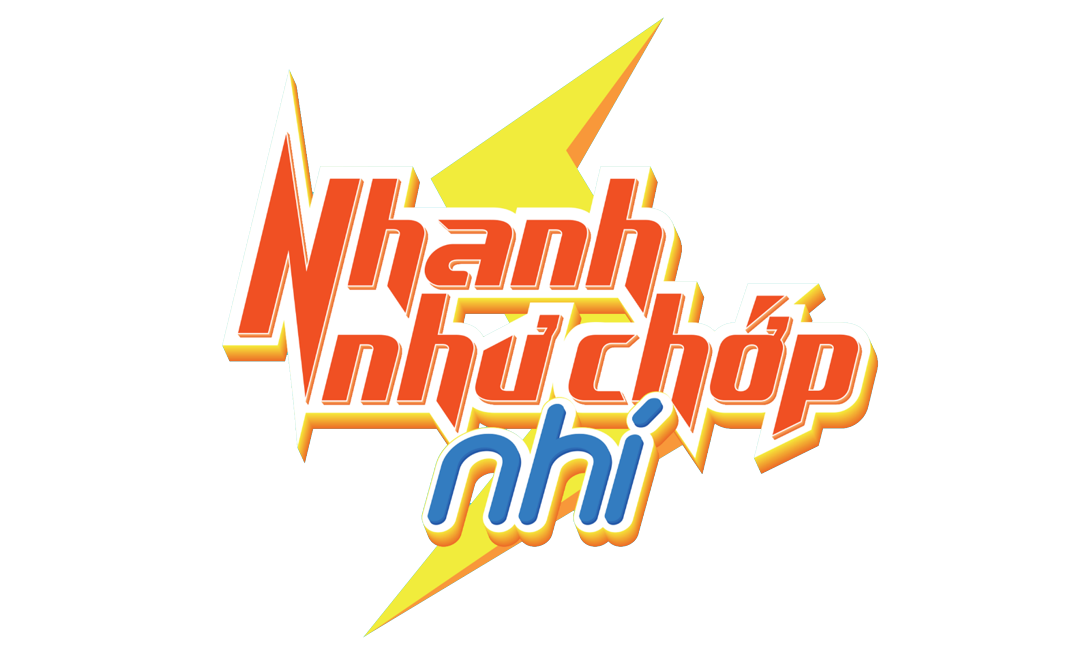 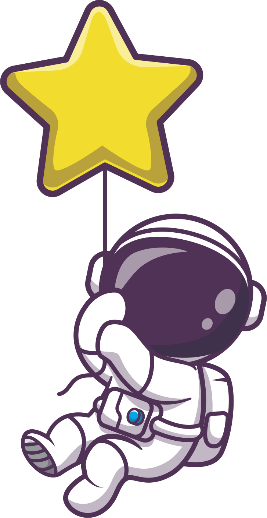 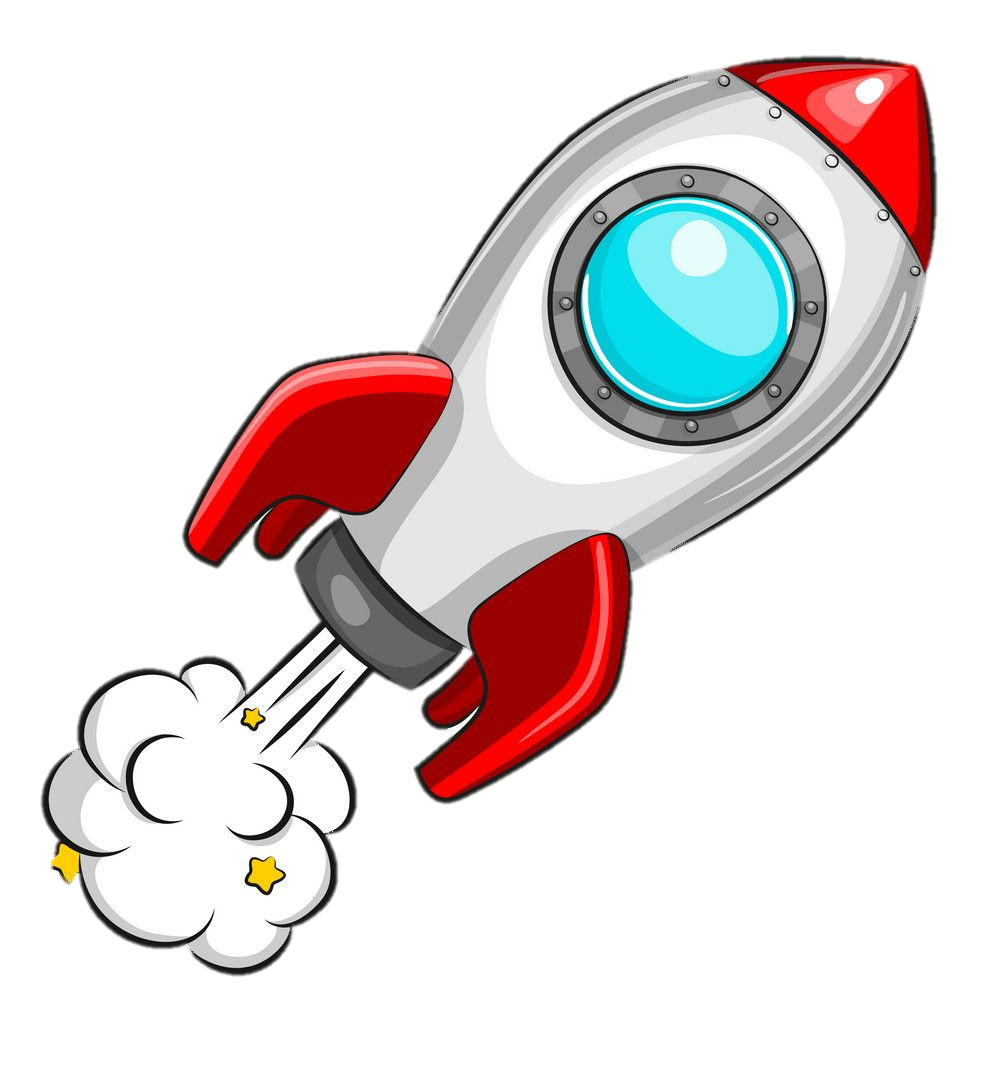 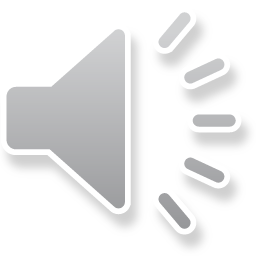 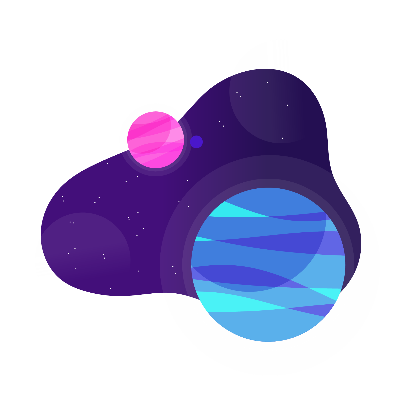 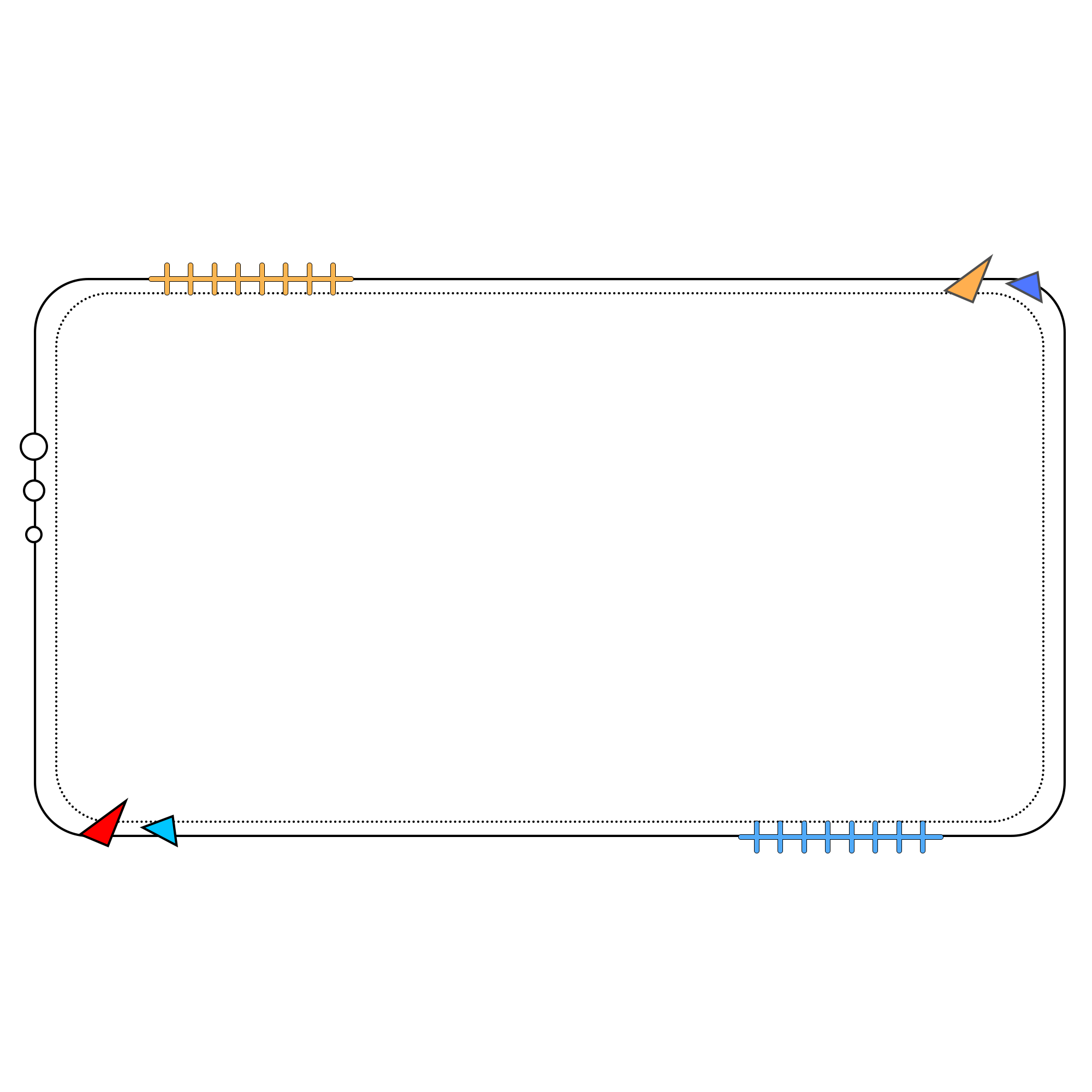 Cô giáo thưởng đều 36 hình mặt cười cho 3 bạn.
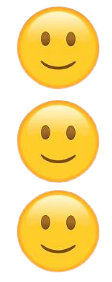 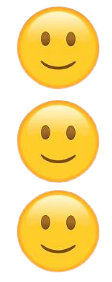 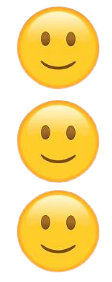 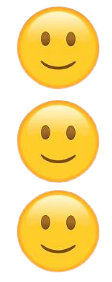 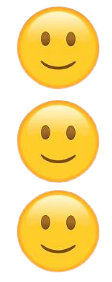 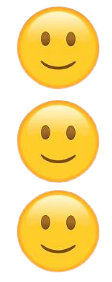 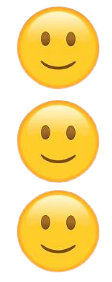 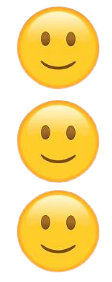 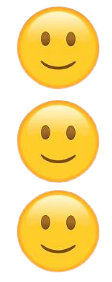 Mỗi bạn được bao nhiêu hình?
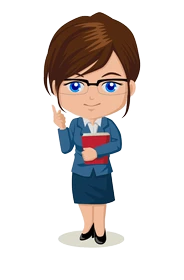 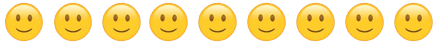 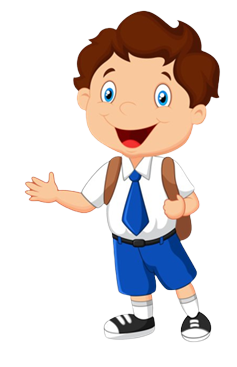 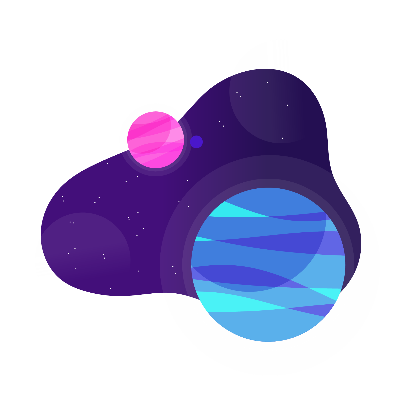 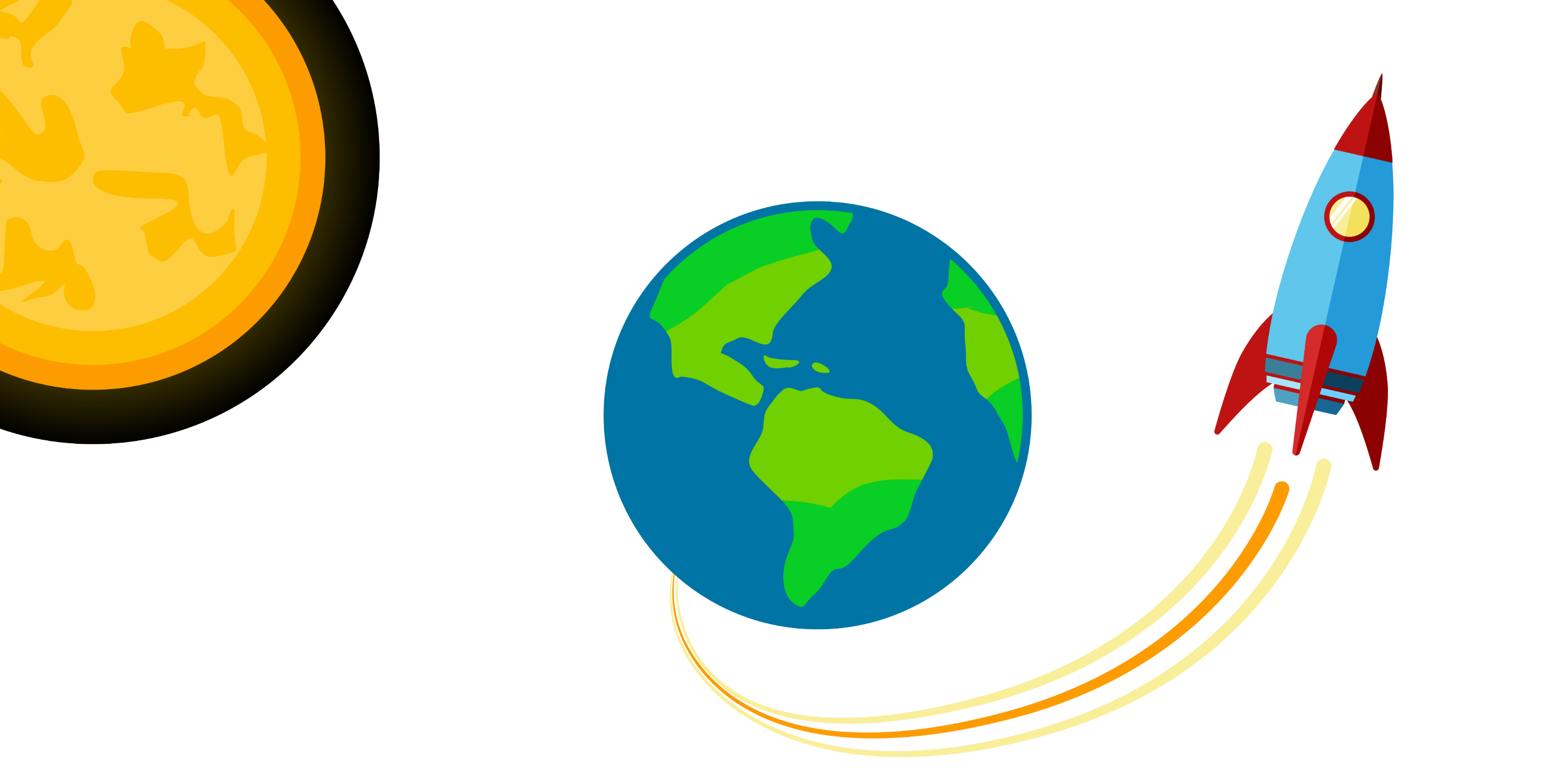 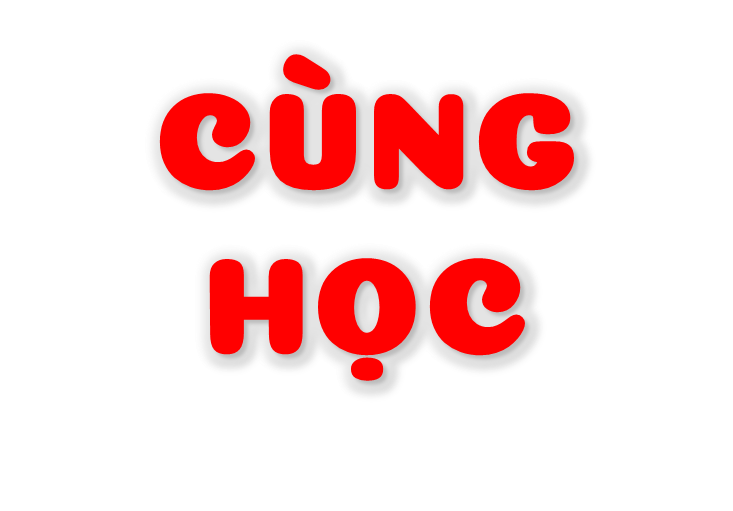 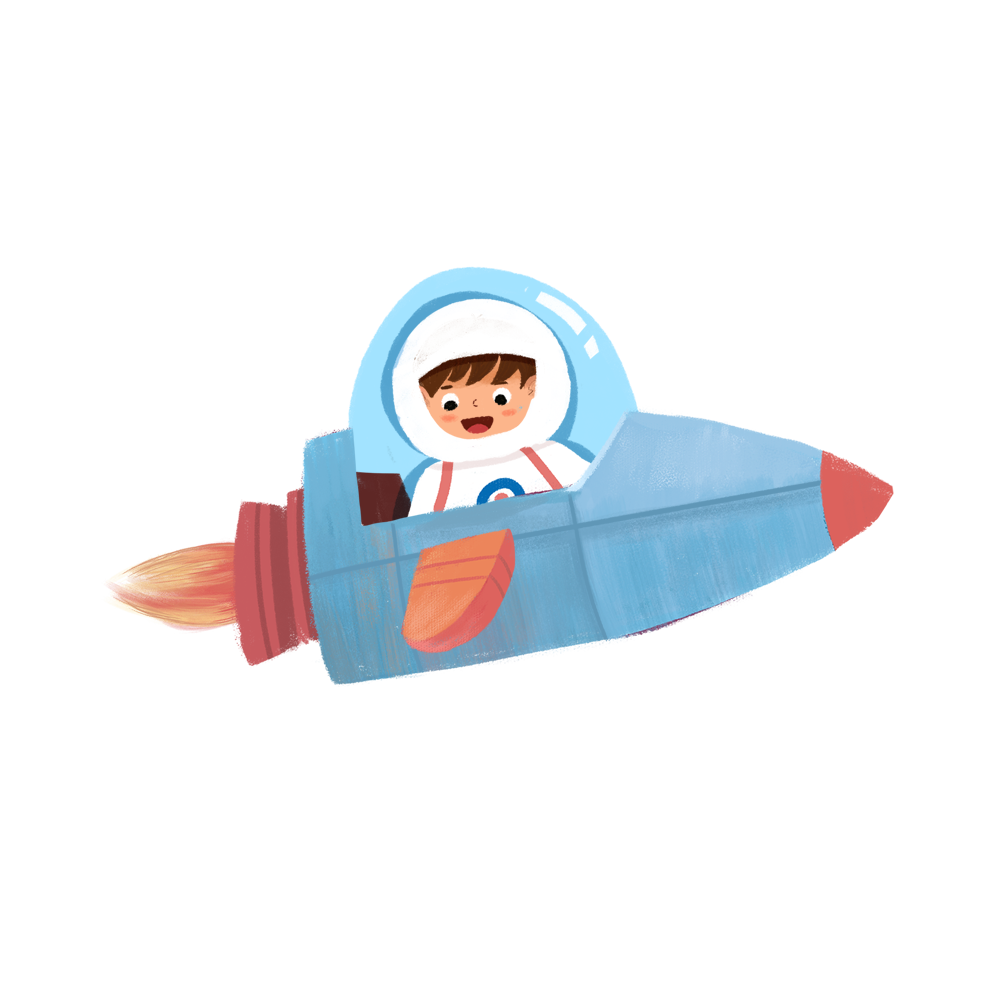 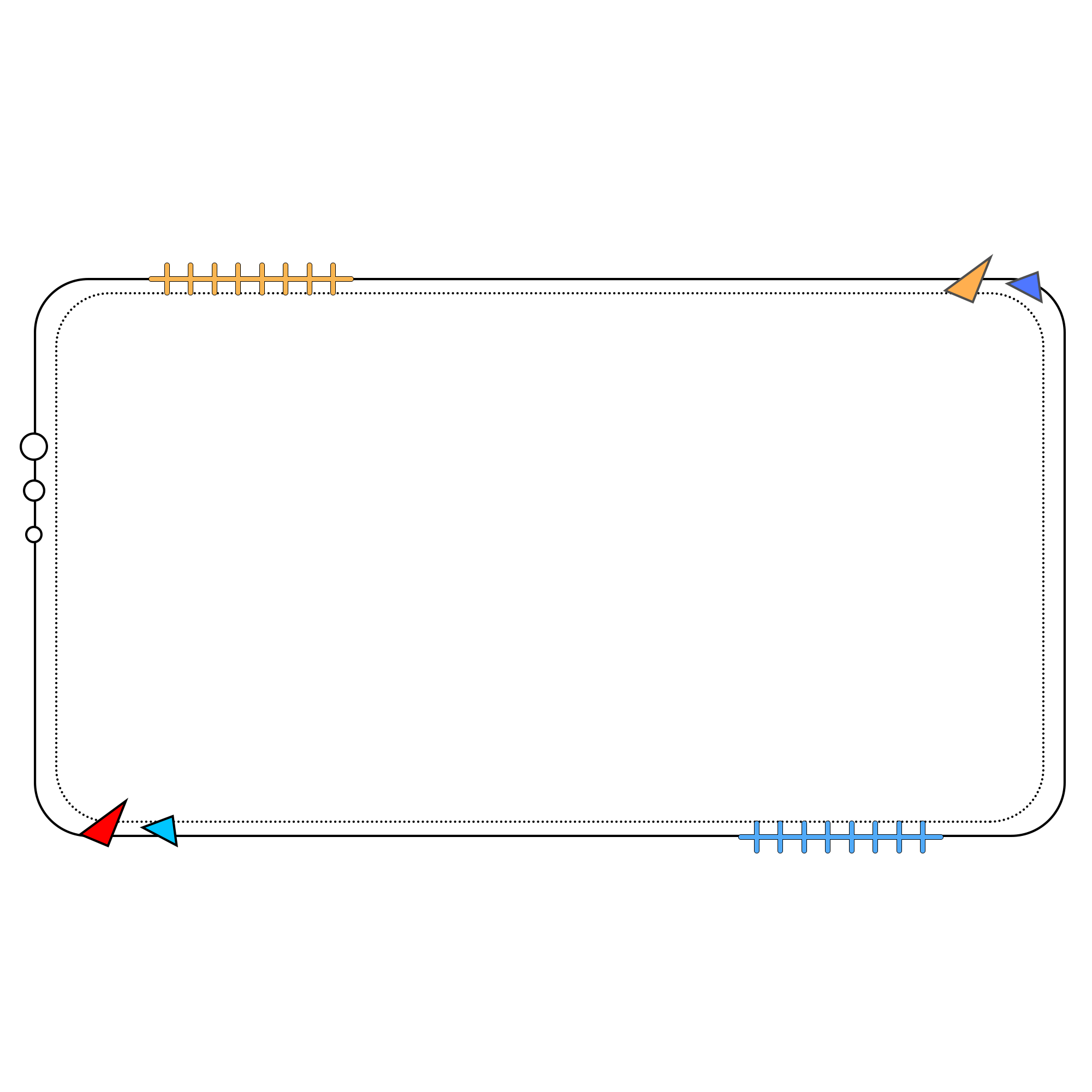 36 : 3 = …?
12
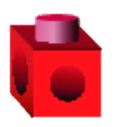 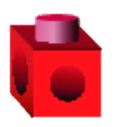 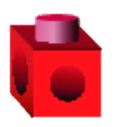 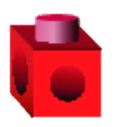 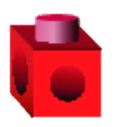 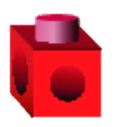 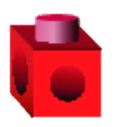 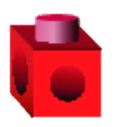 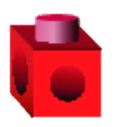 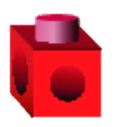 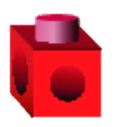 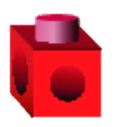 3 chia 3 được 1, viết 1.
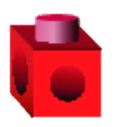 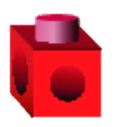 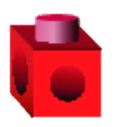 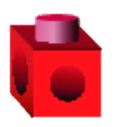 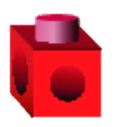 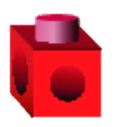 6
36   3
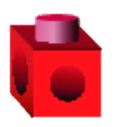 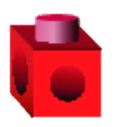 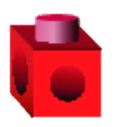 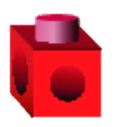 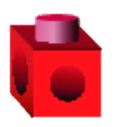 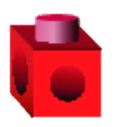 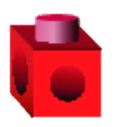 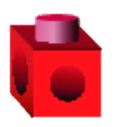 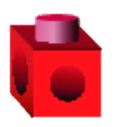 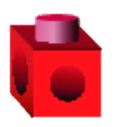 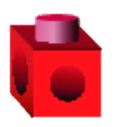 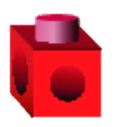 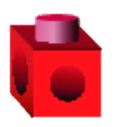 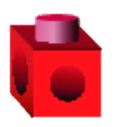 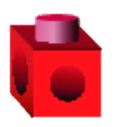 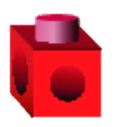 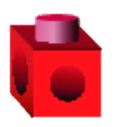 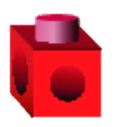 3
1
2
1 nhân 3 bằng 3;
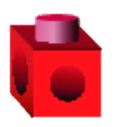 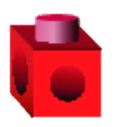 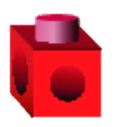 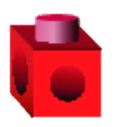 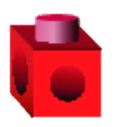 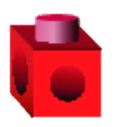 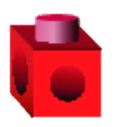 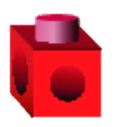 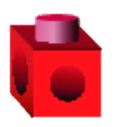 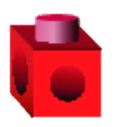 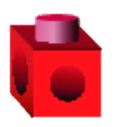 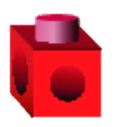 0
3 trừ 3 bằng 0.
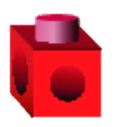 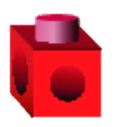 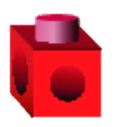 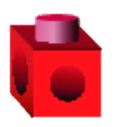 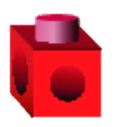 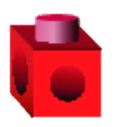 6
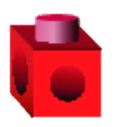 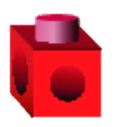 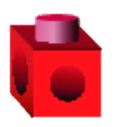 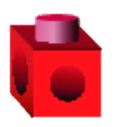 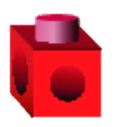 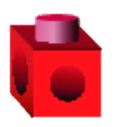 Hạ 6, 6 chia 3 được 2, viết 2.
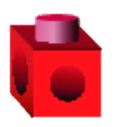 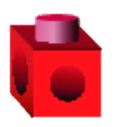 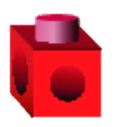 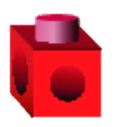 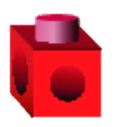 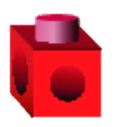 0
2 nhân 3 bằng 6;
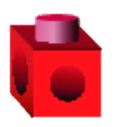 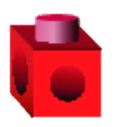 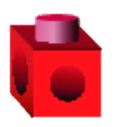 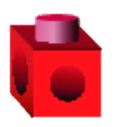 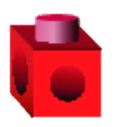 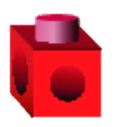 6 trừ 6 bằng 0.
36 : 3 = 12
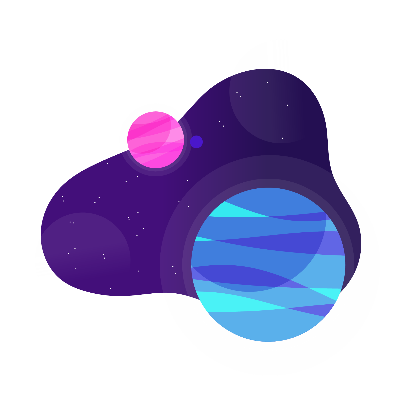 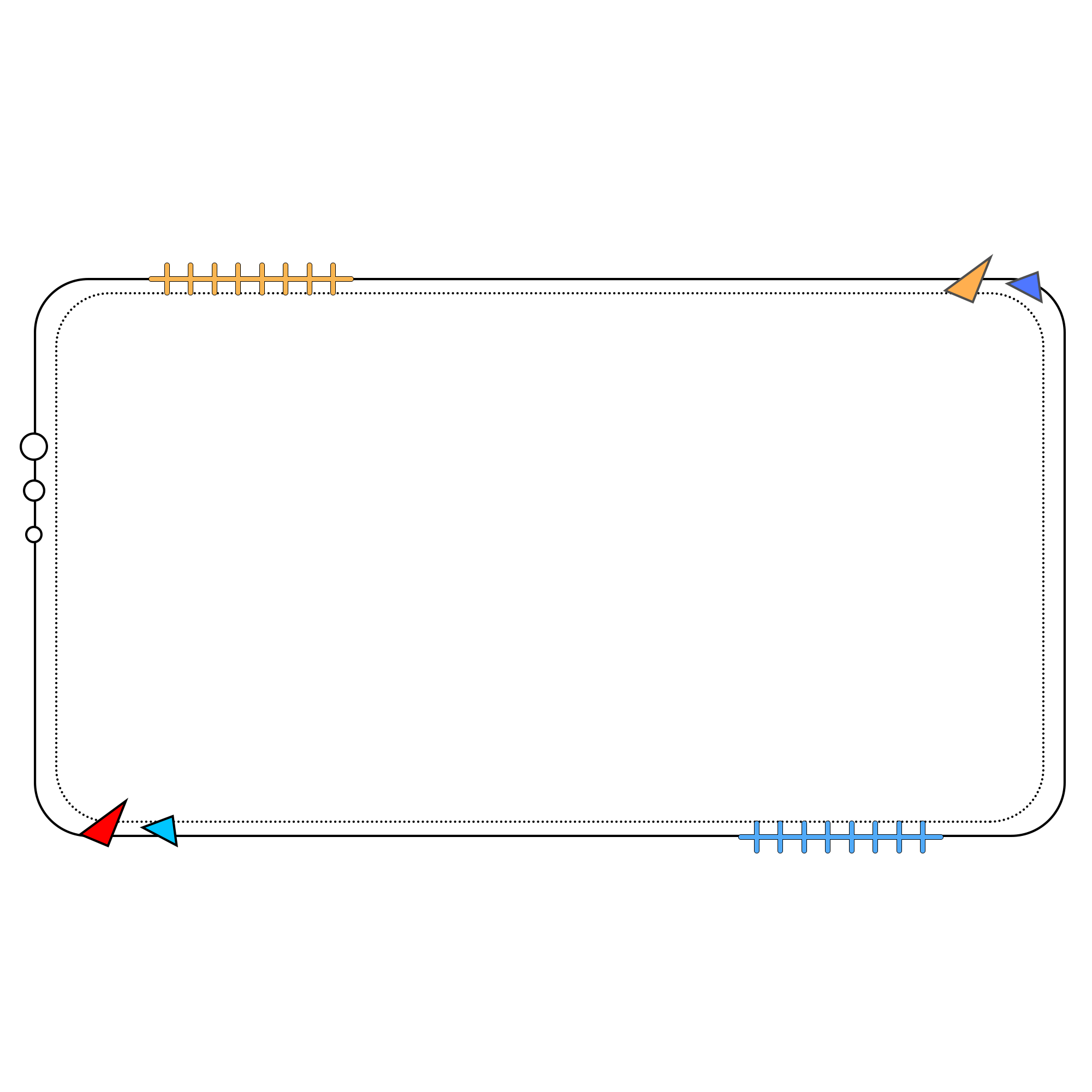 Chia đều 94 ngôi sao cho 4 bạn thì làm thế nào?
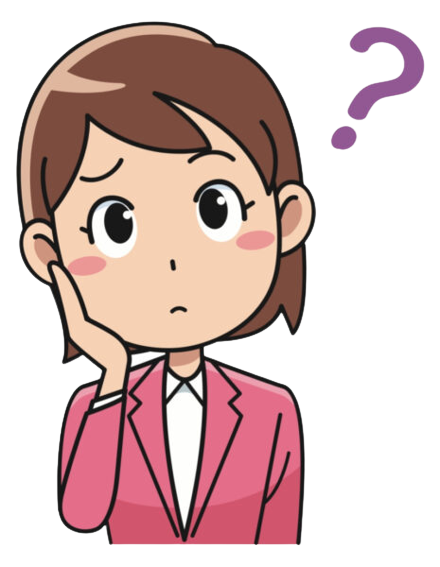 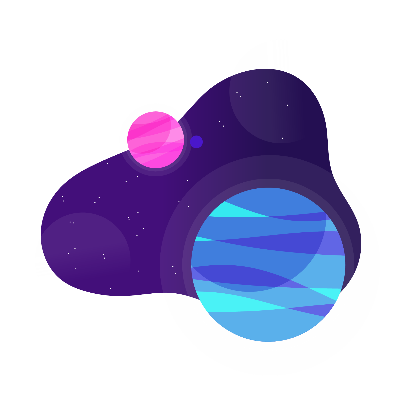 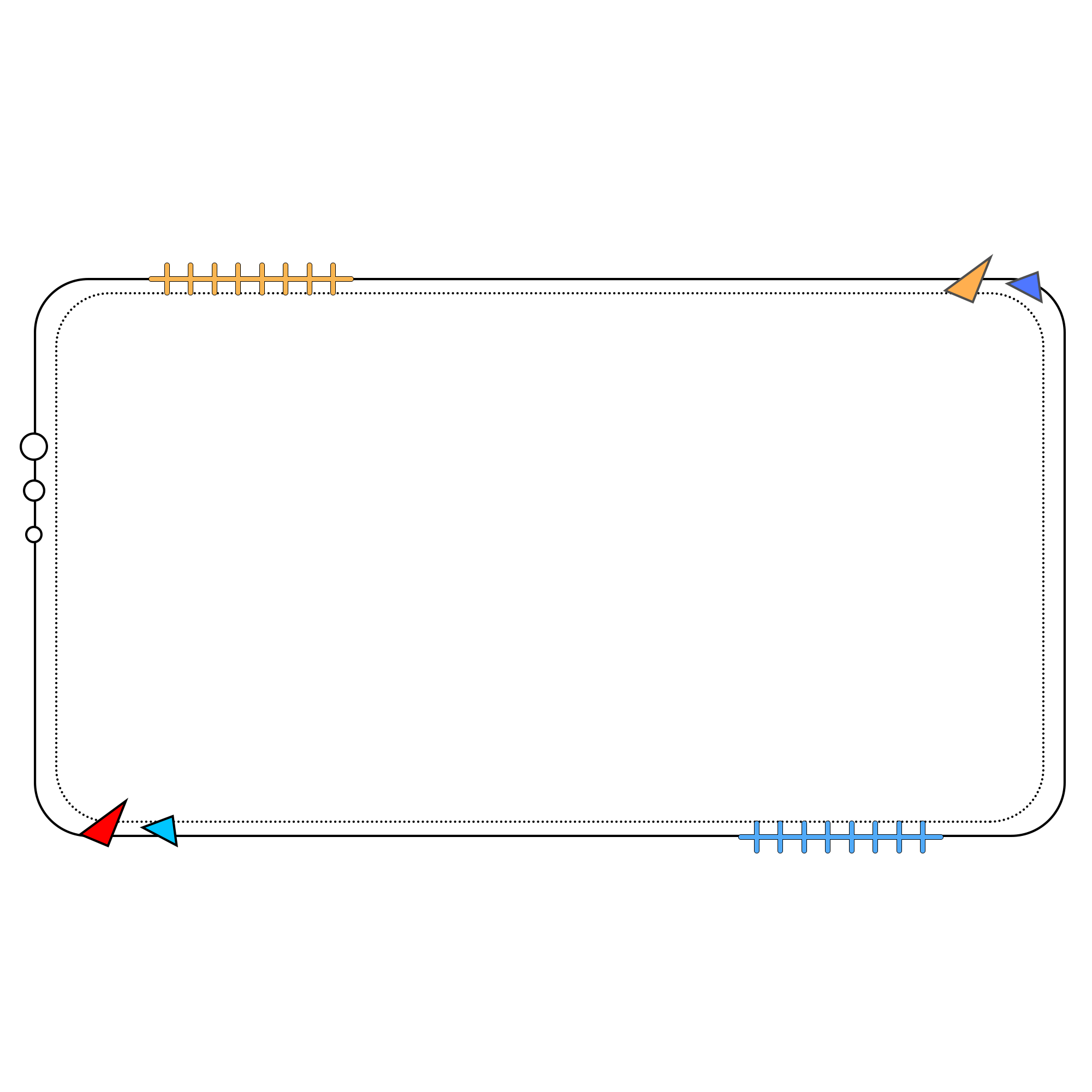 94 : 4 = …?
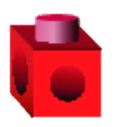 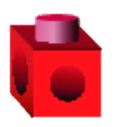 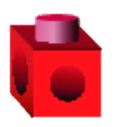 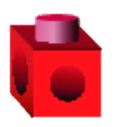 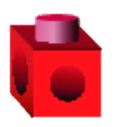 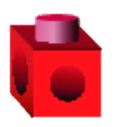 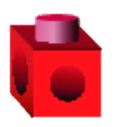 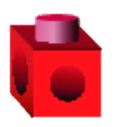 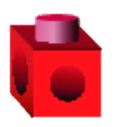 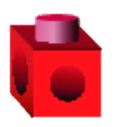 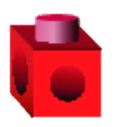 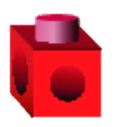 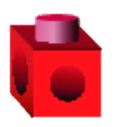 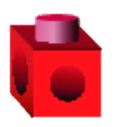 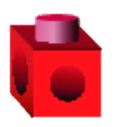 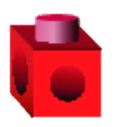 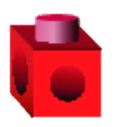 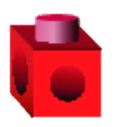 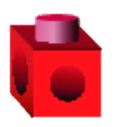 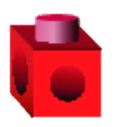 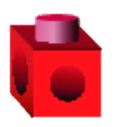 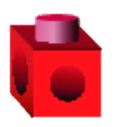 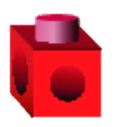 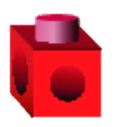 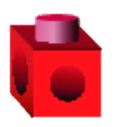 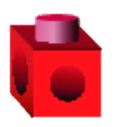 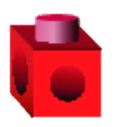 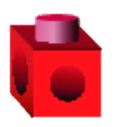 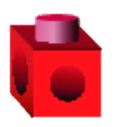 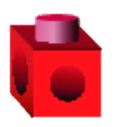 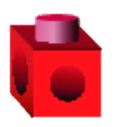 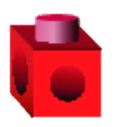 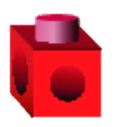 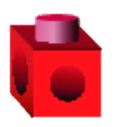 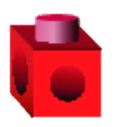 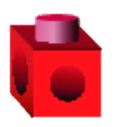 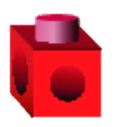 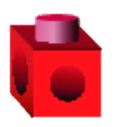 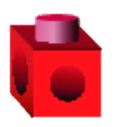 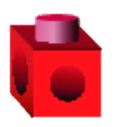 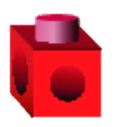 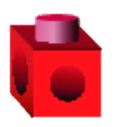 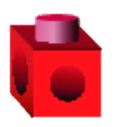 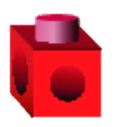 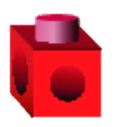 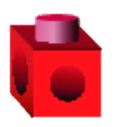 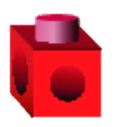 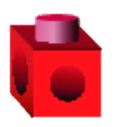 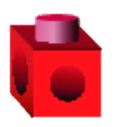 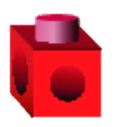 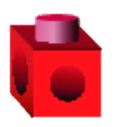 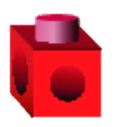 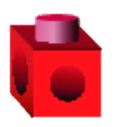 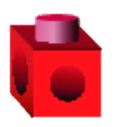 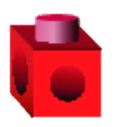 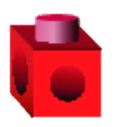 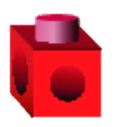 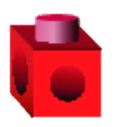 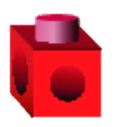 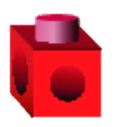 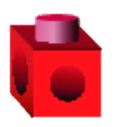 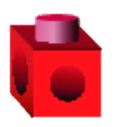 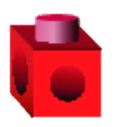 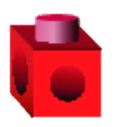 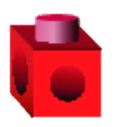 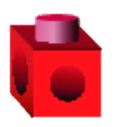 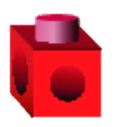 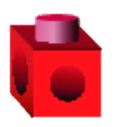 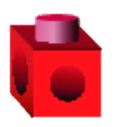 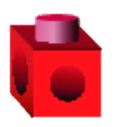 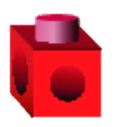 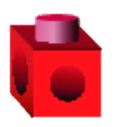 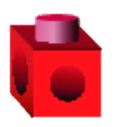 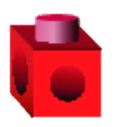 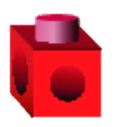 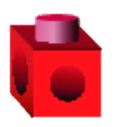 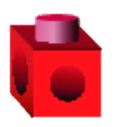 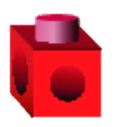 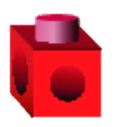 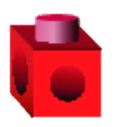 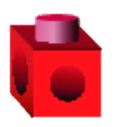 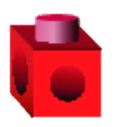 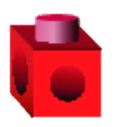 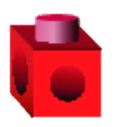 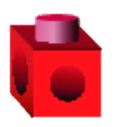 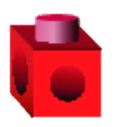 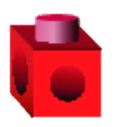 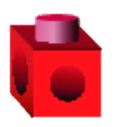 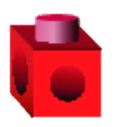 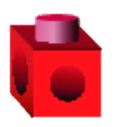 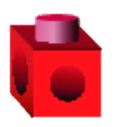 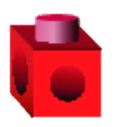 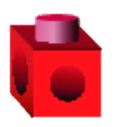 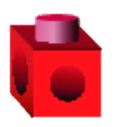 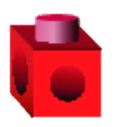 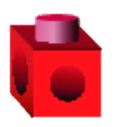 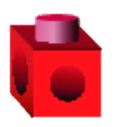 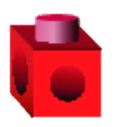 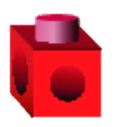 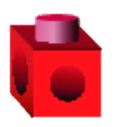 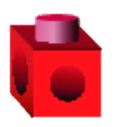 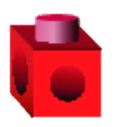 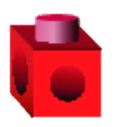 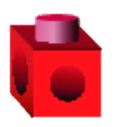 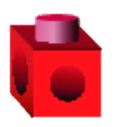 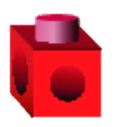 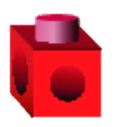 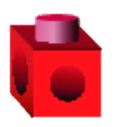 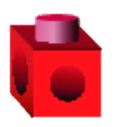 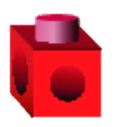 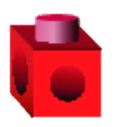 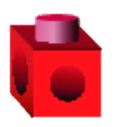 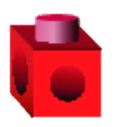 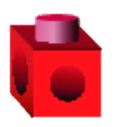 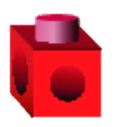 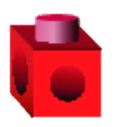 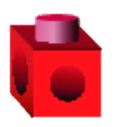 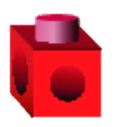 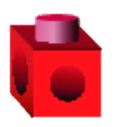 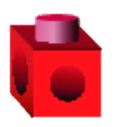 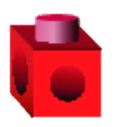 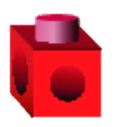 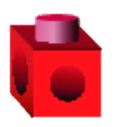 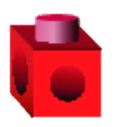 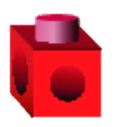 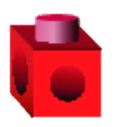 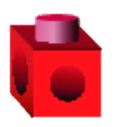 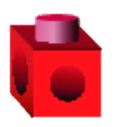 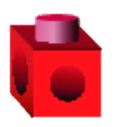 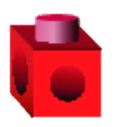 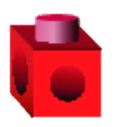 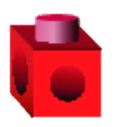 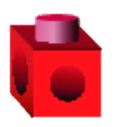 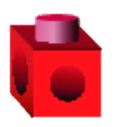  94 : 4 = 23 ( dư 2)
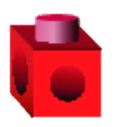 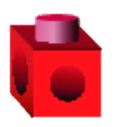 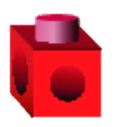 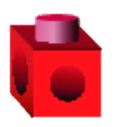 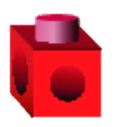 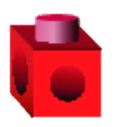 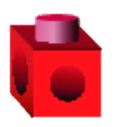 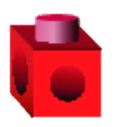 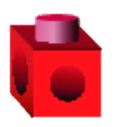 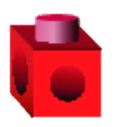 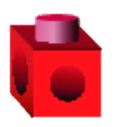 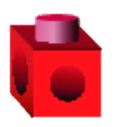 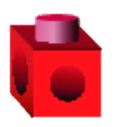 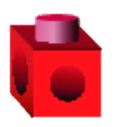 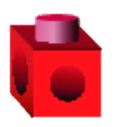 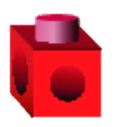 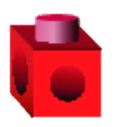 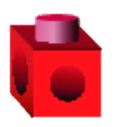 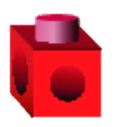 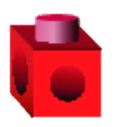 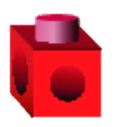 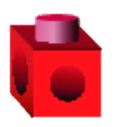 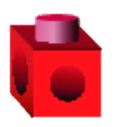 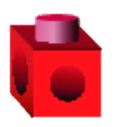 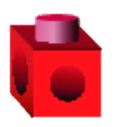 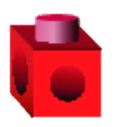 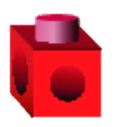 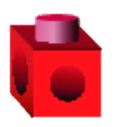 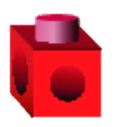 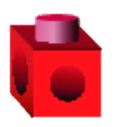 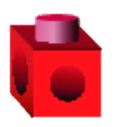 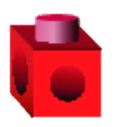 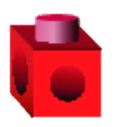 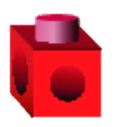 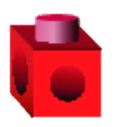 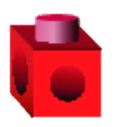 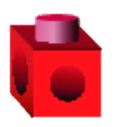 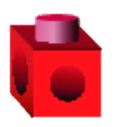 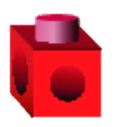 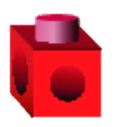 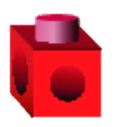 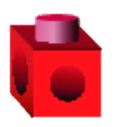 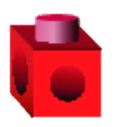 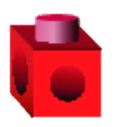 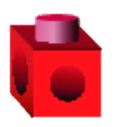 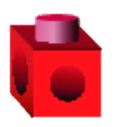 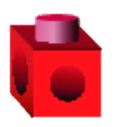 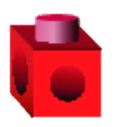 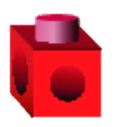 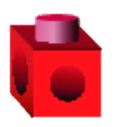 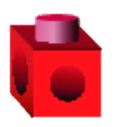 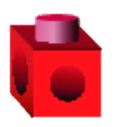 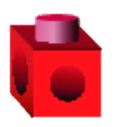 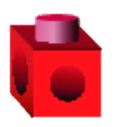 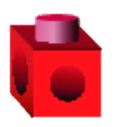 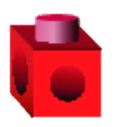 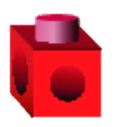 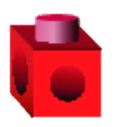 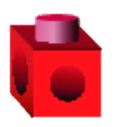 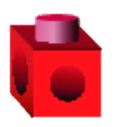 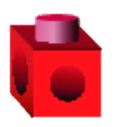 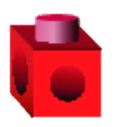 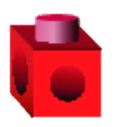 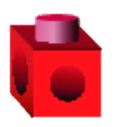 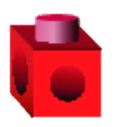 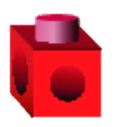 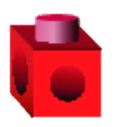 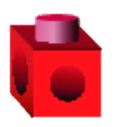 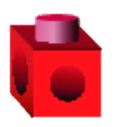 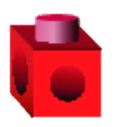 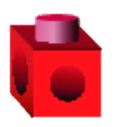 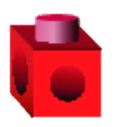 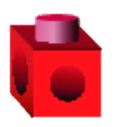 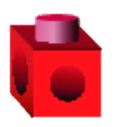 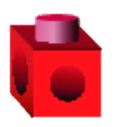 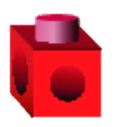 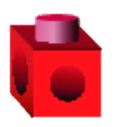 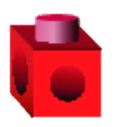 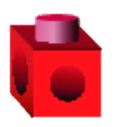 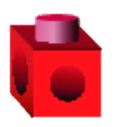 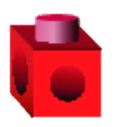 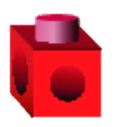 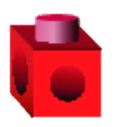 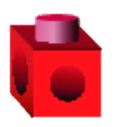 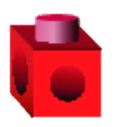 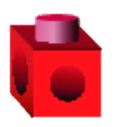 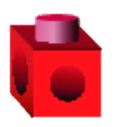 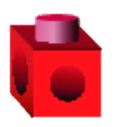 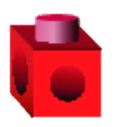 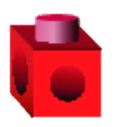 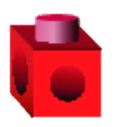 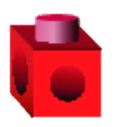 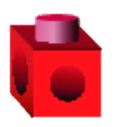 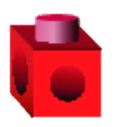 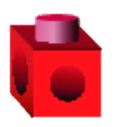 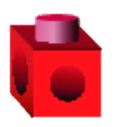 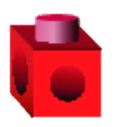 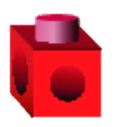 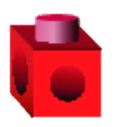 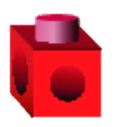 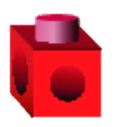 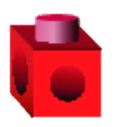 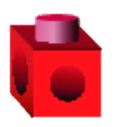 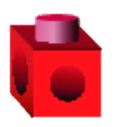 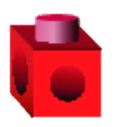 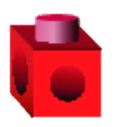 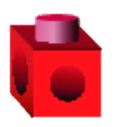 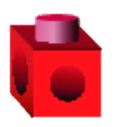 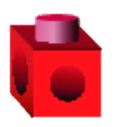 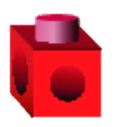 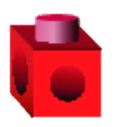 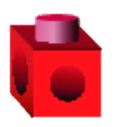 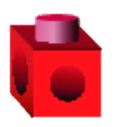 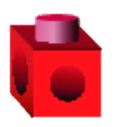 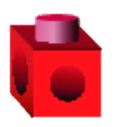 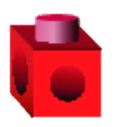 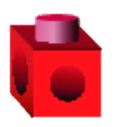 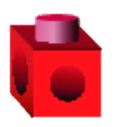 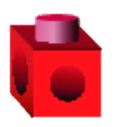 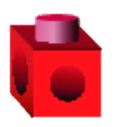 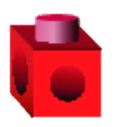 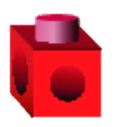 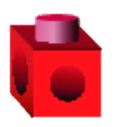 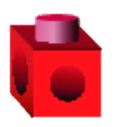 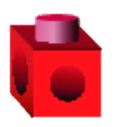 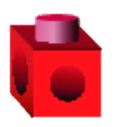 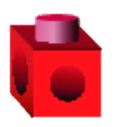 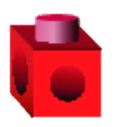 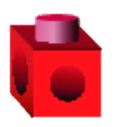 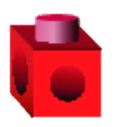 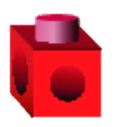 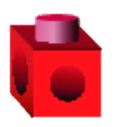 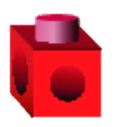 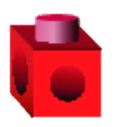 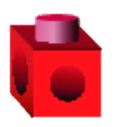 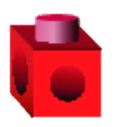 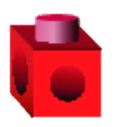 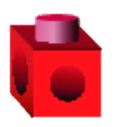 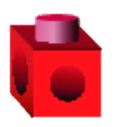 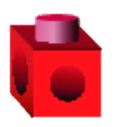 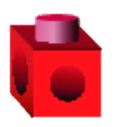 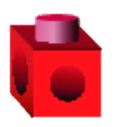 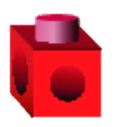 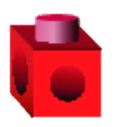 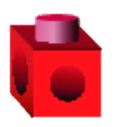 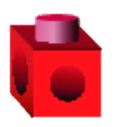 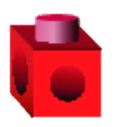 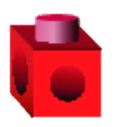 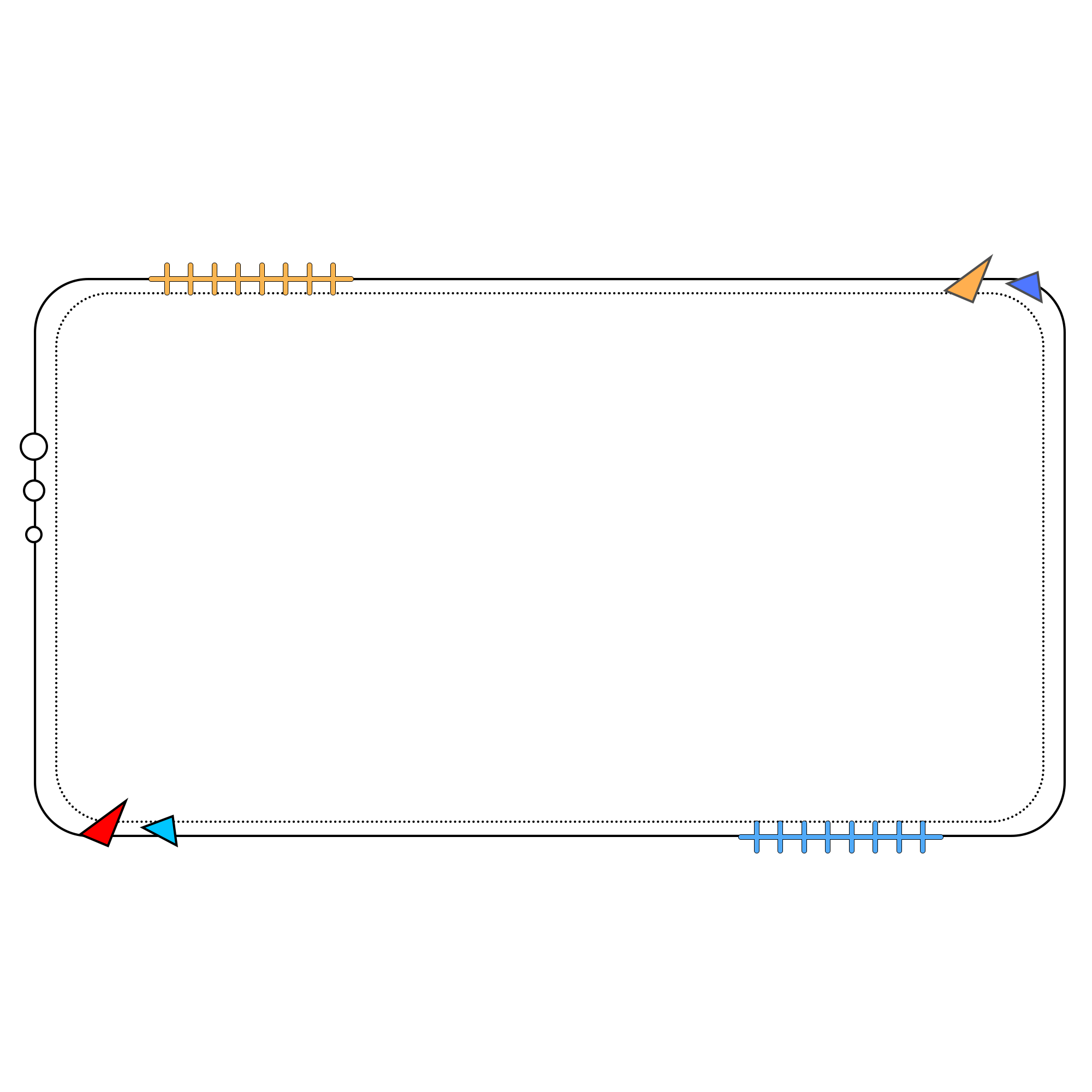 94 : 4 = …?
94 : 4 = 23 ( Dư 2)
9 chia 4 được 2, viết 2.
94   4
4
2 nhân 4 bằng 8;
8
2
3
9 trừ 8 bằng 1.
1
Hạ 4, được 14;
12
2
14 chia 4 được 3, viết 3.
3 nhân 4 bằng 12;
Thử lại: 
23 x 4 + 2 =
94
14 trừ 12 bằng 2.
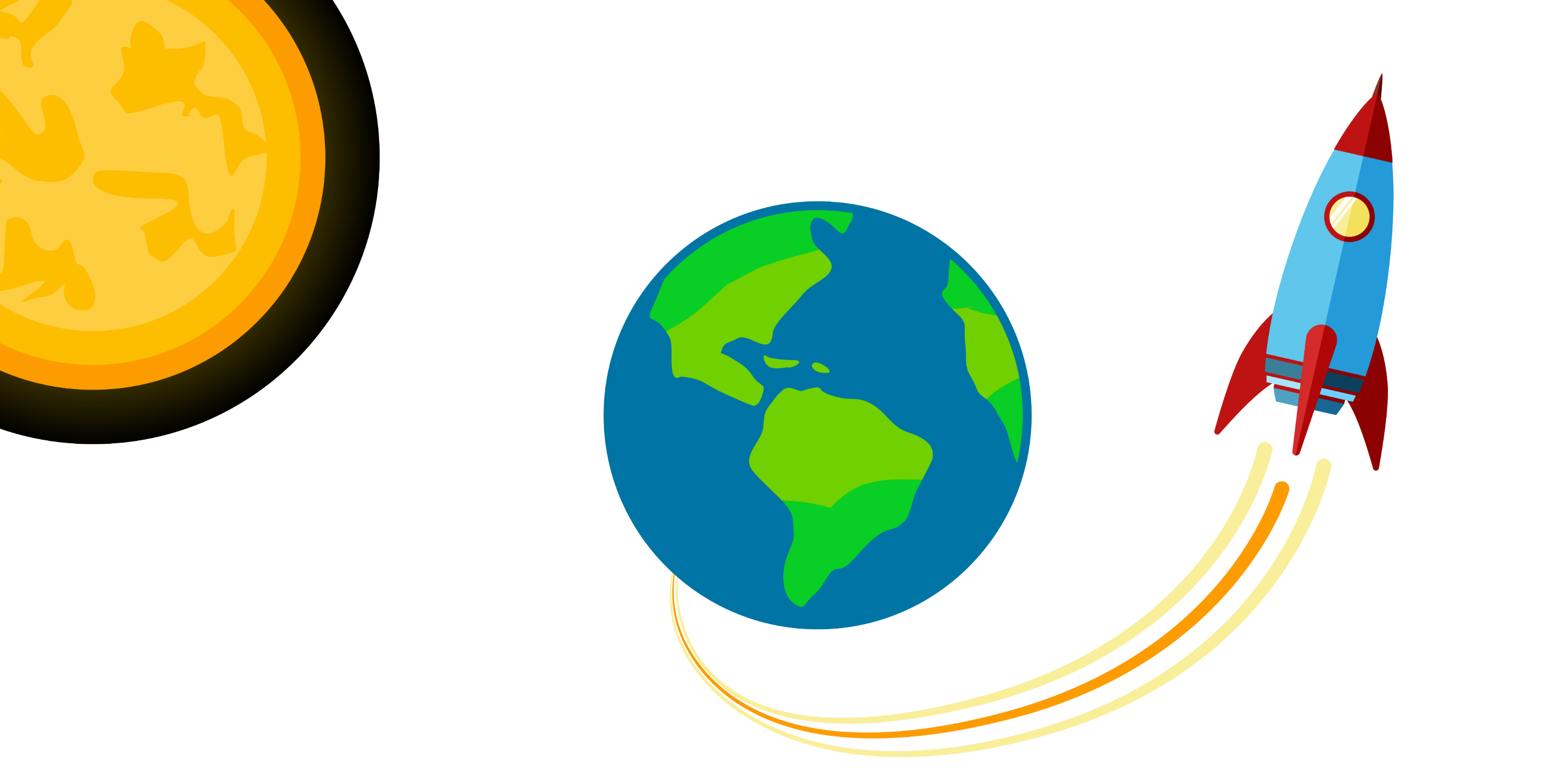 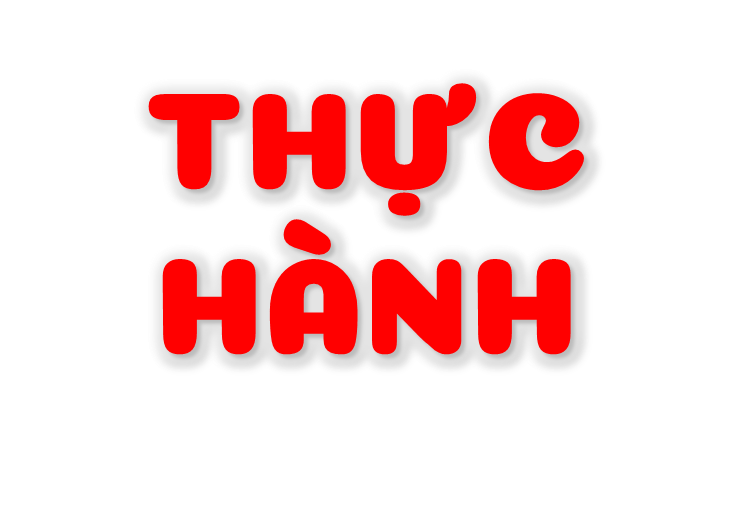 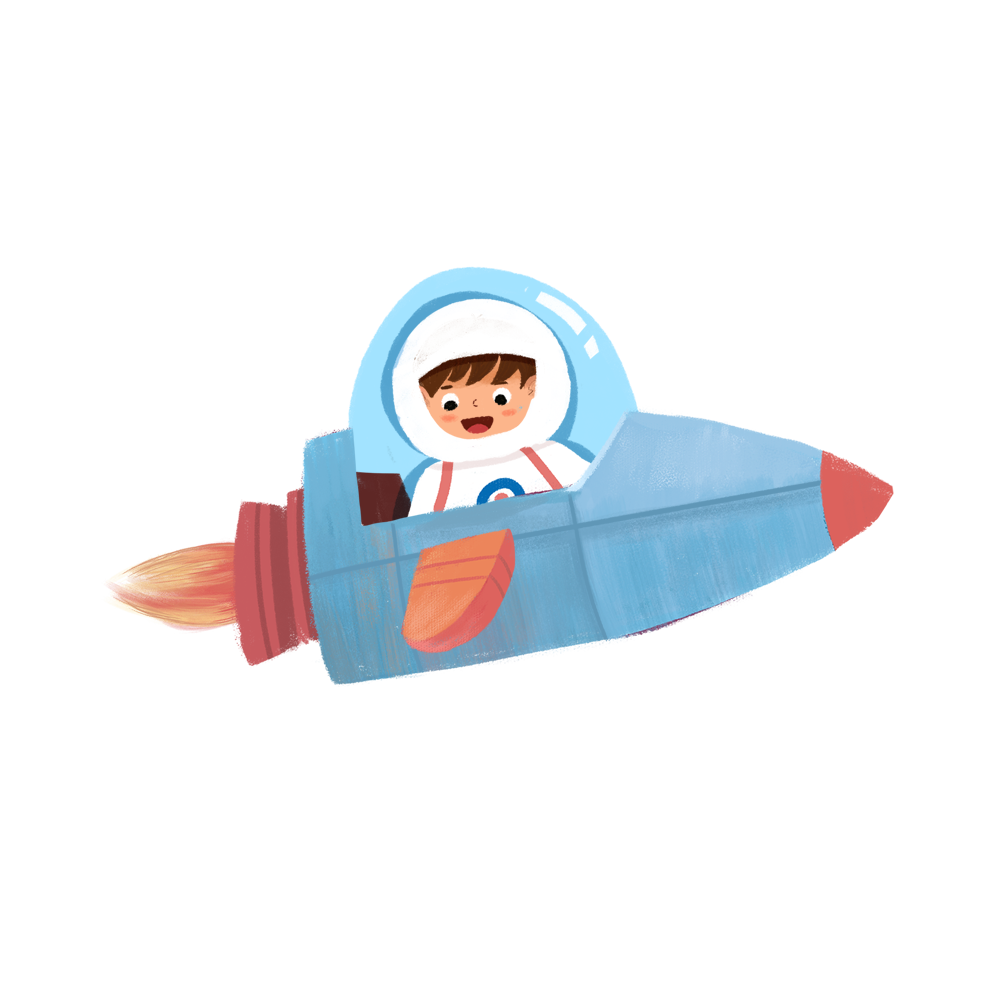 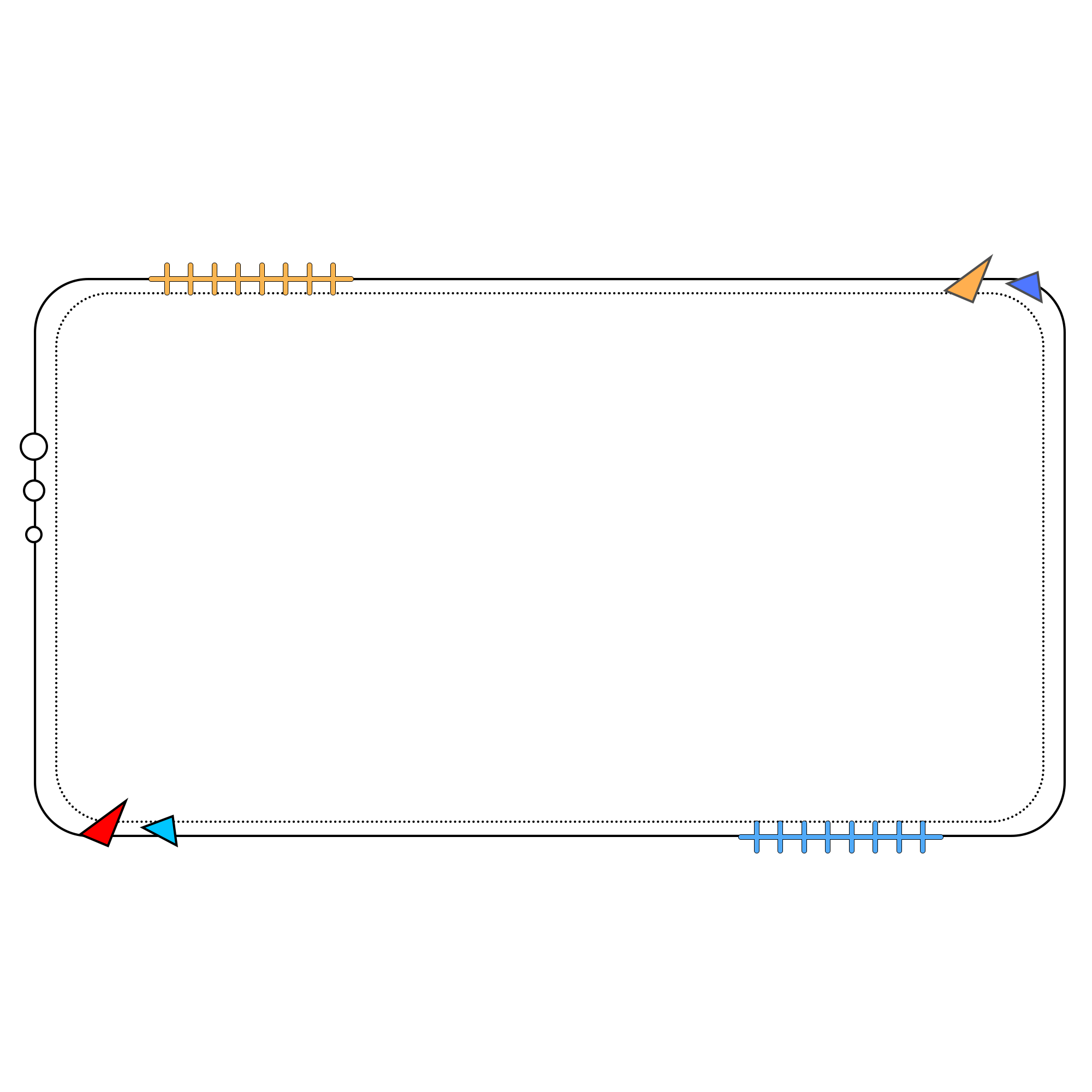 1
Đặt tính rồi tính
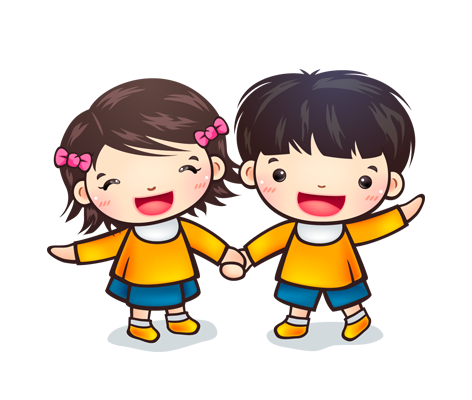 a)    48 : 4
       55 : 5
       42 : 2
b)    47 : 3
       71 : 4
       92 : 5
Hoạt động nhóm 2 và làm vào bảng
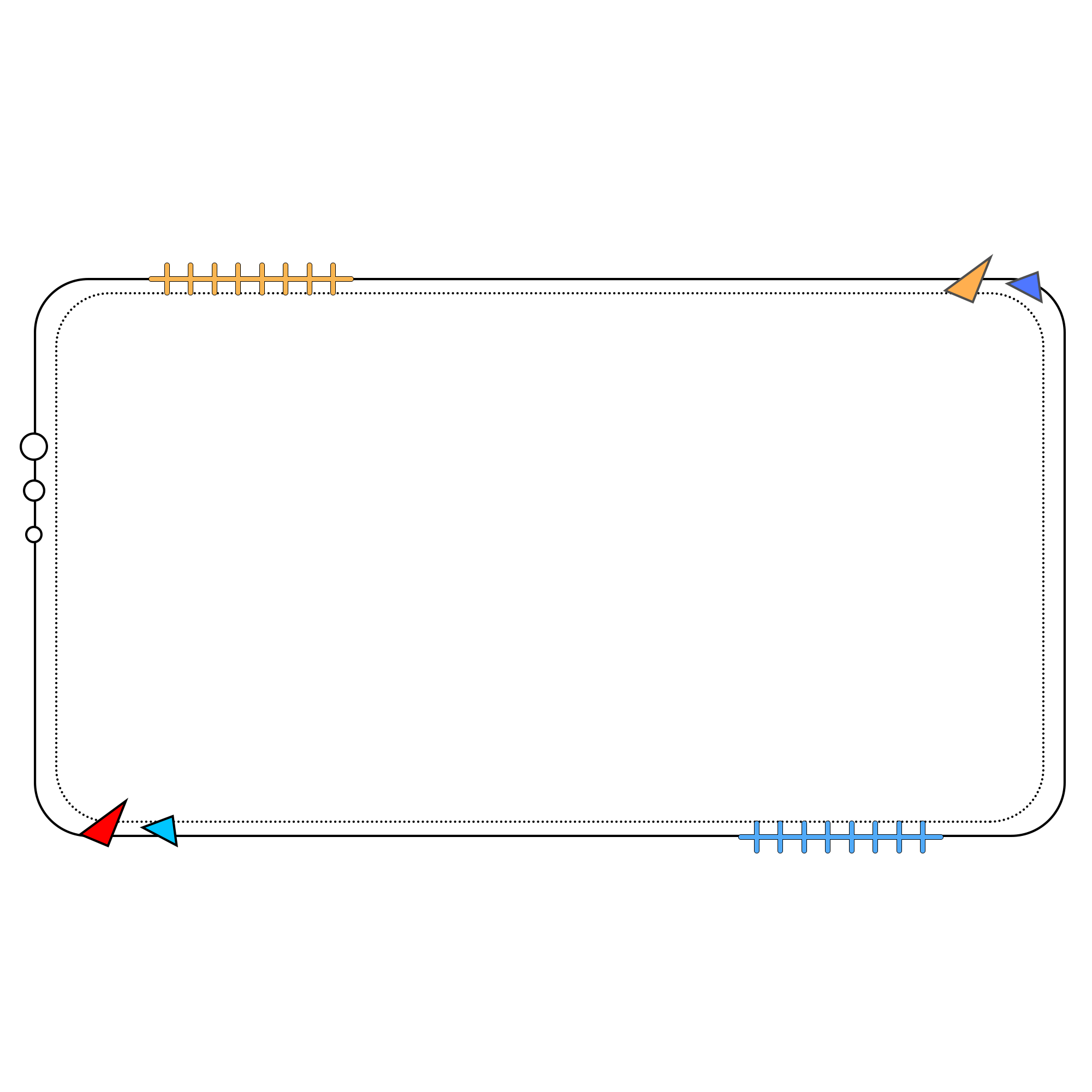 1
Đặt tính rồi tính
8
48
4
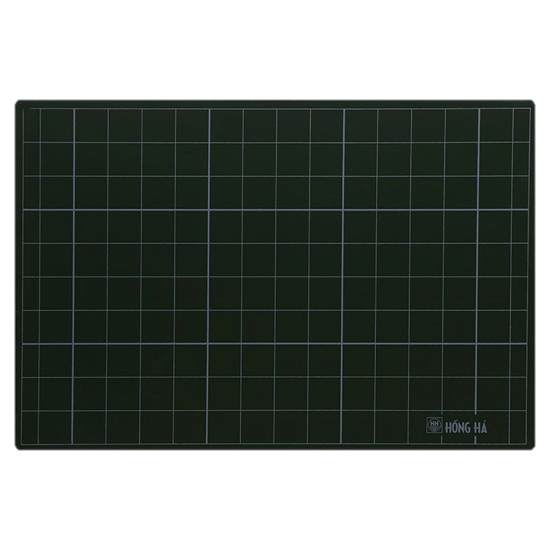 4
1
2
a)    48 : 4
0
8
0
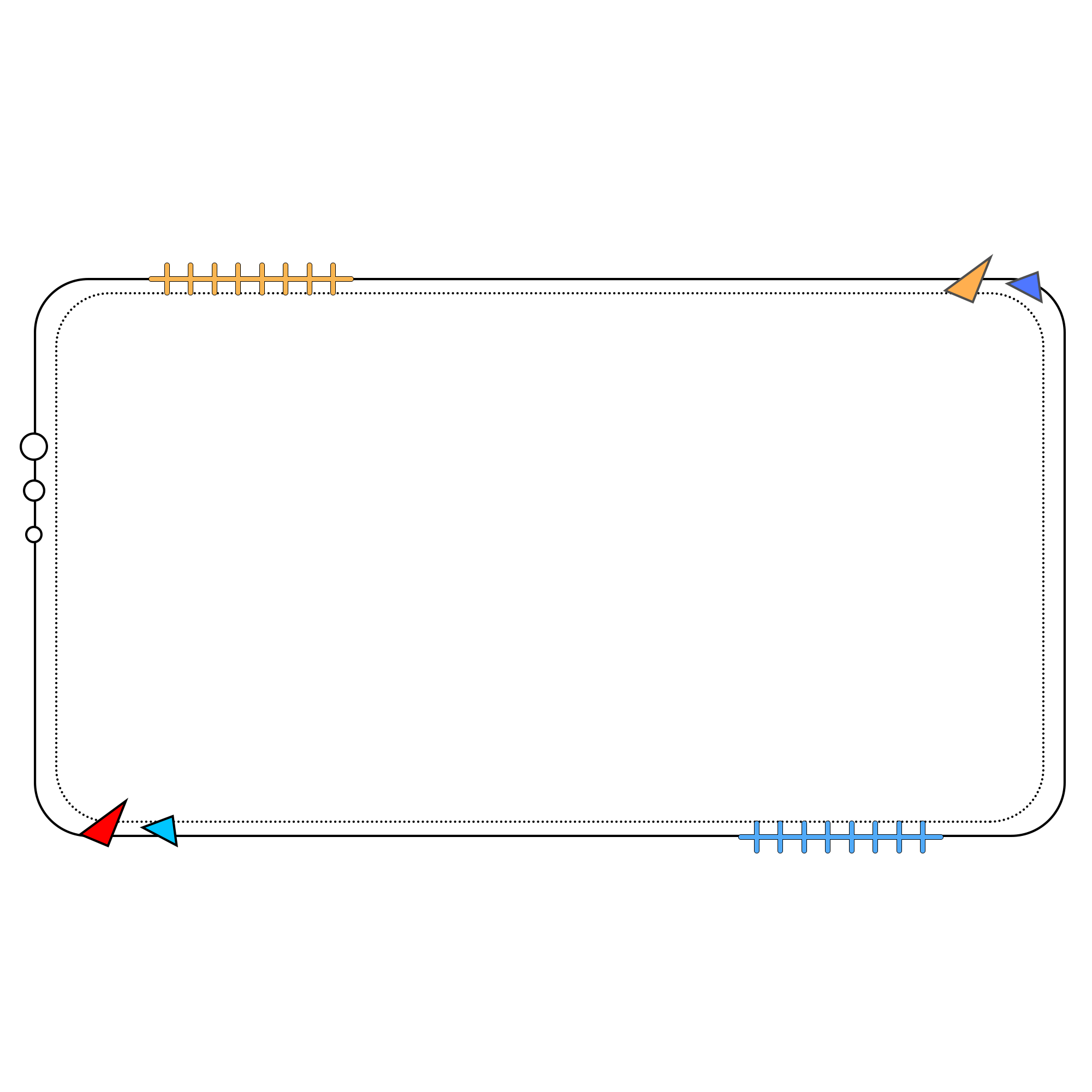 1
Đặt tính rồi tính
5
55
5
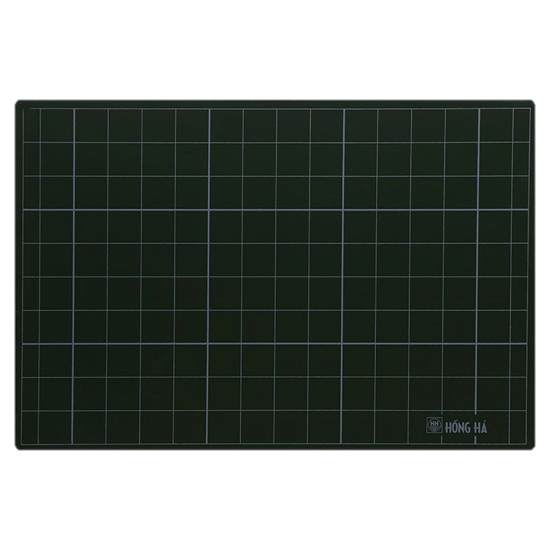 5
1
1
a)  55 : 5
0
5
0
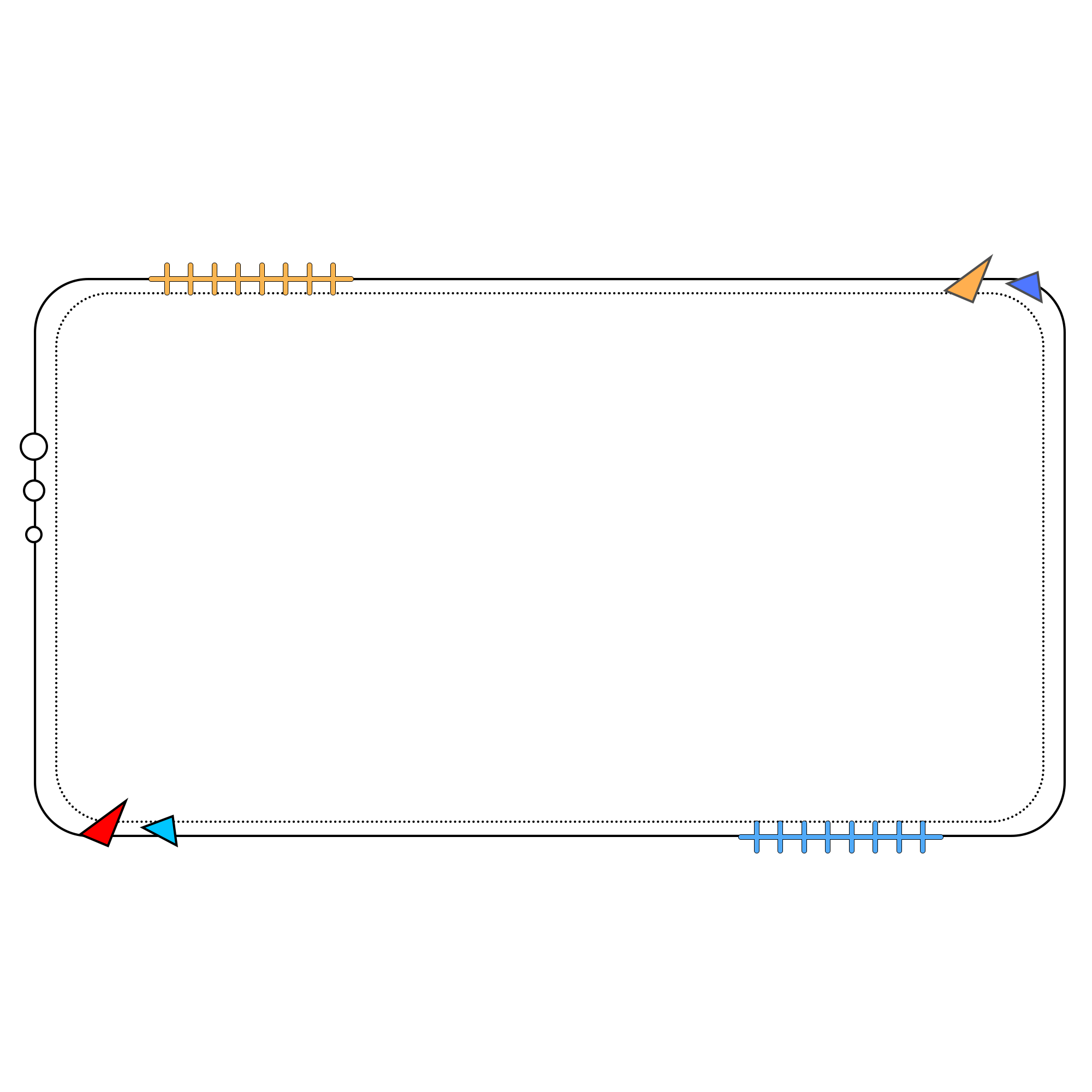 1
Đặt tính rồi tính
2
42
2
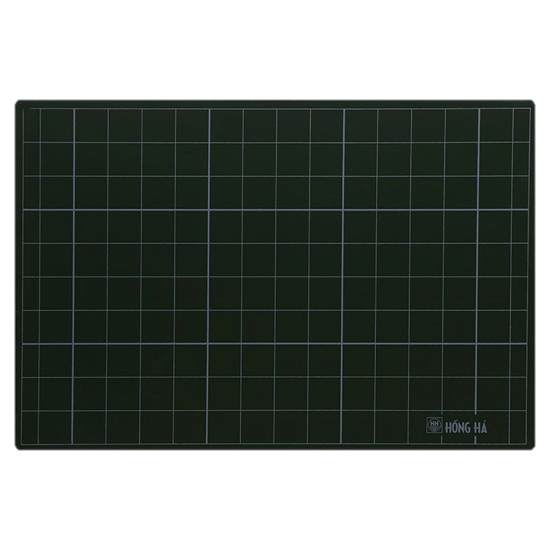 4
2
1
a) 42 : 2
0
2
0
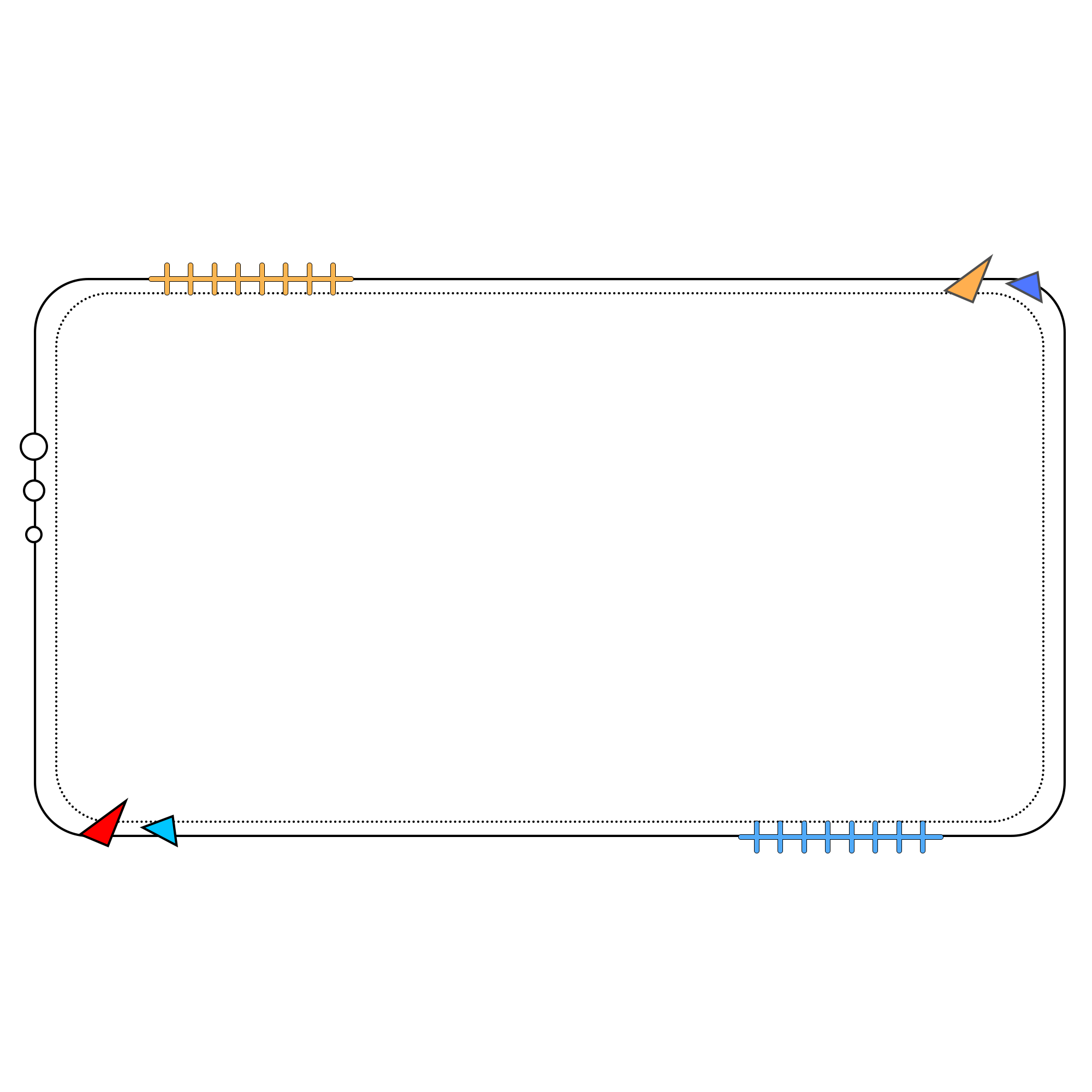 1
Đặt tính rồi tính
47
7
3
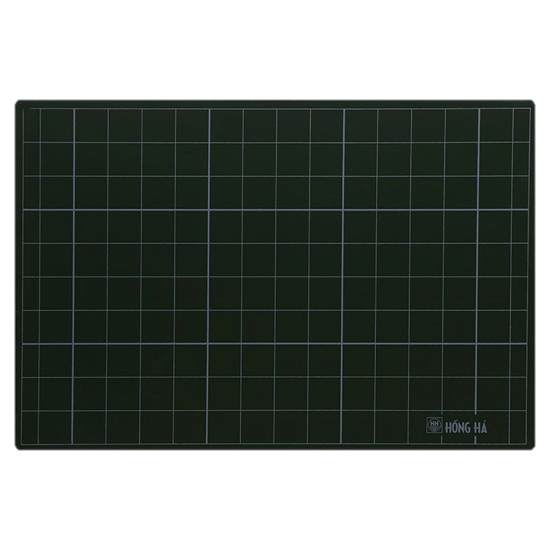 3
1
5
b) 47 : 3
1
15
12
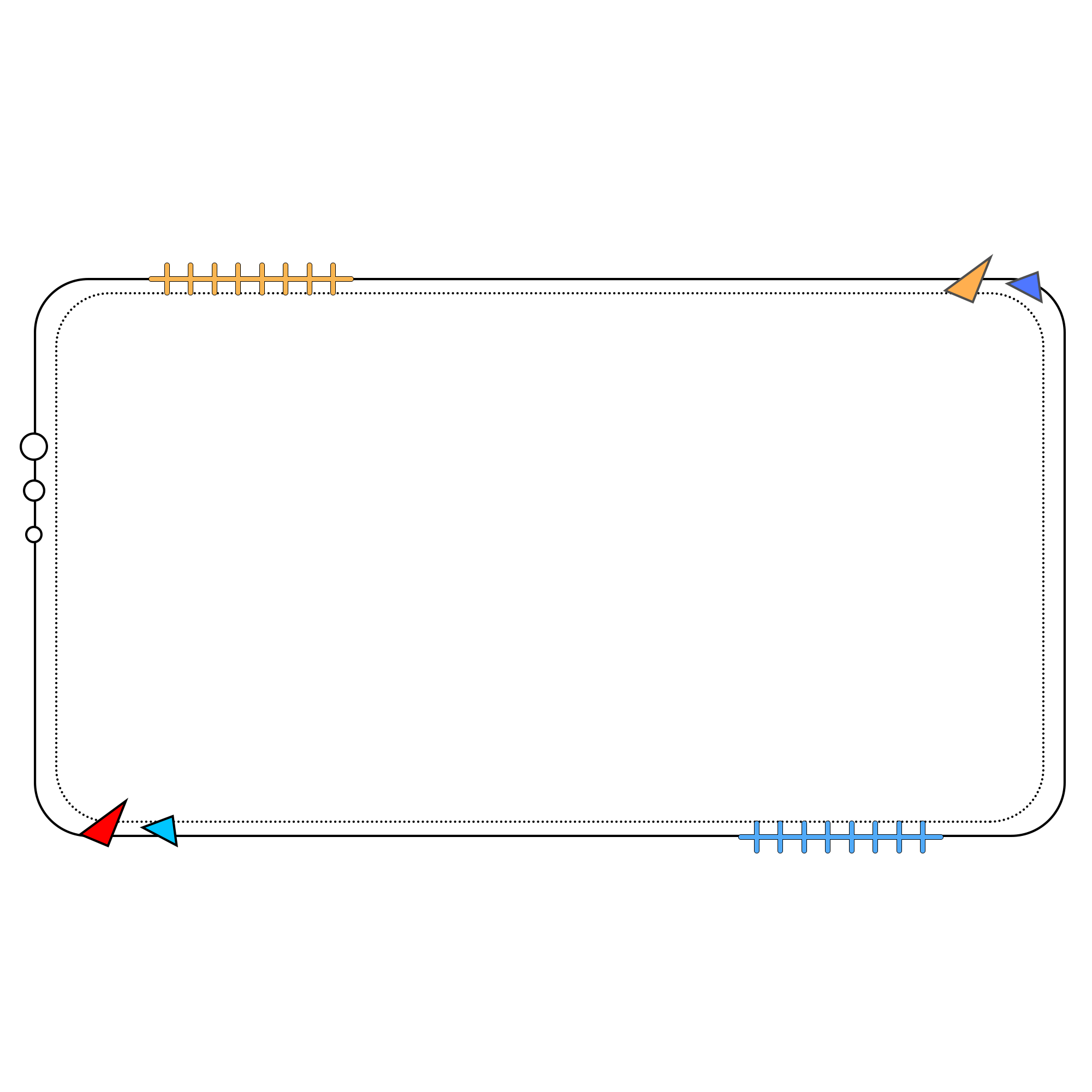 1
Đặt tính rồi tính
71
1
4
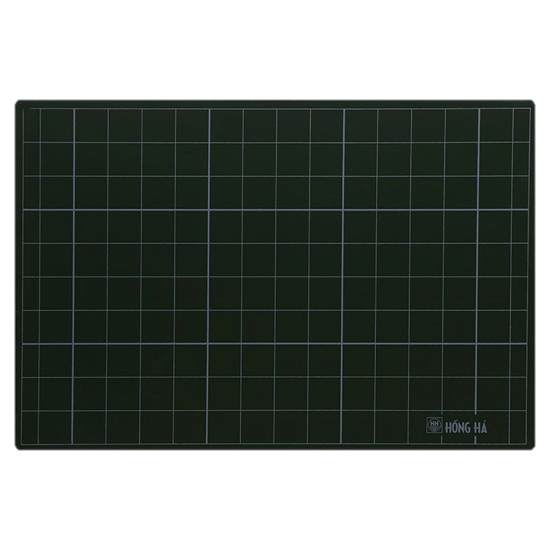 4
1
7
b) 71 : 4
3
28
3
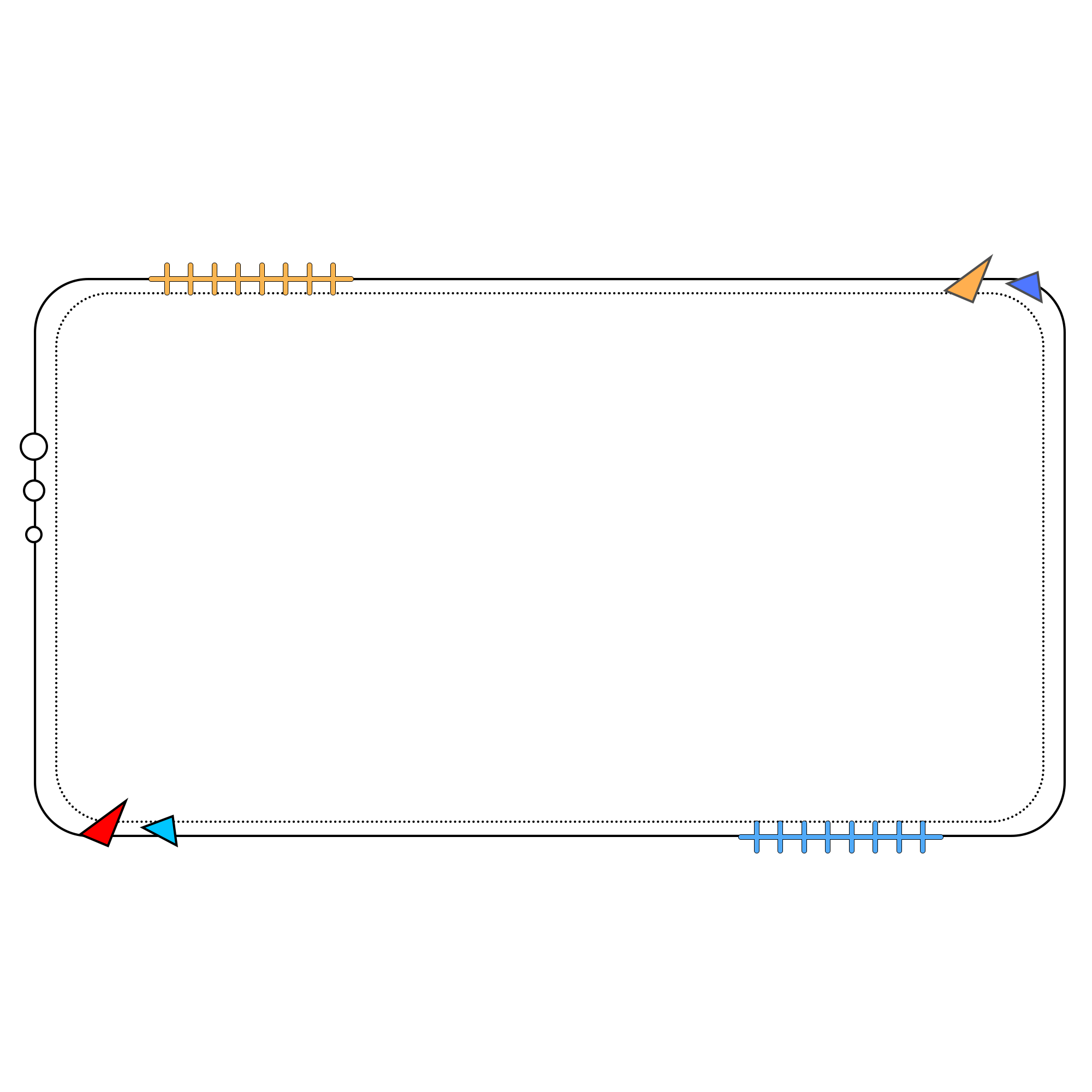 1
Đặt tính rồi tính
92
2
5
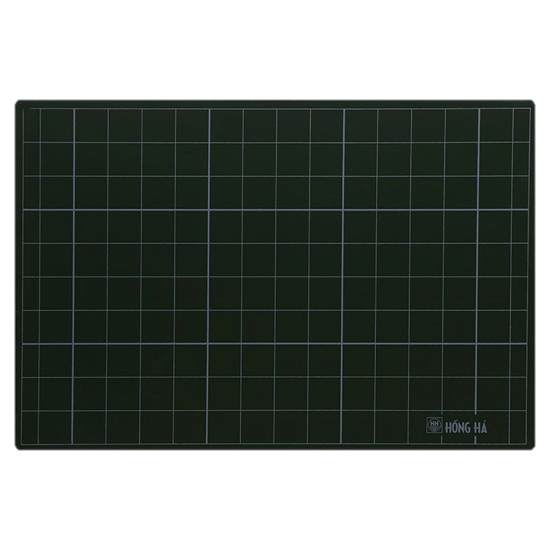 5
1
8
b) 92 : 5
4
40
2
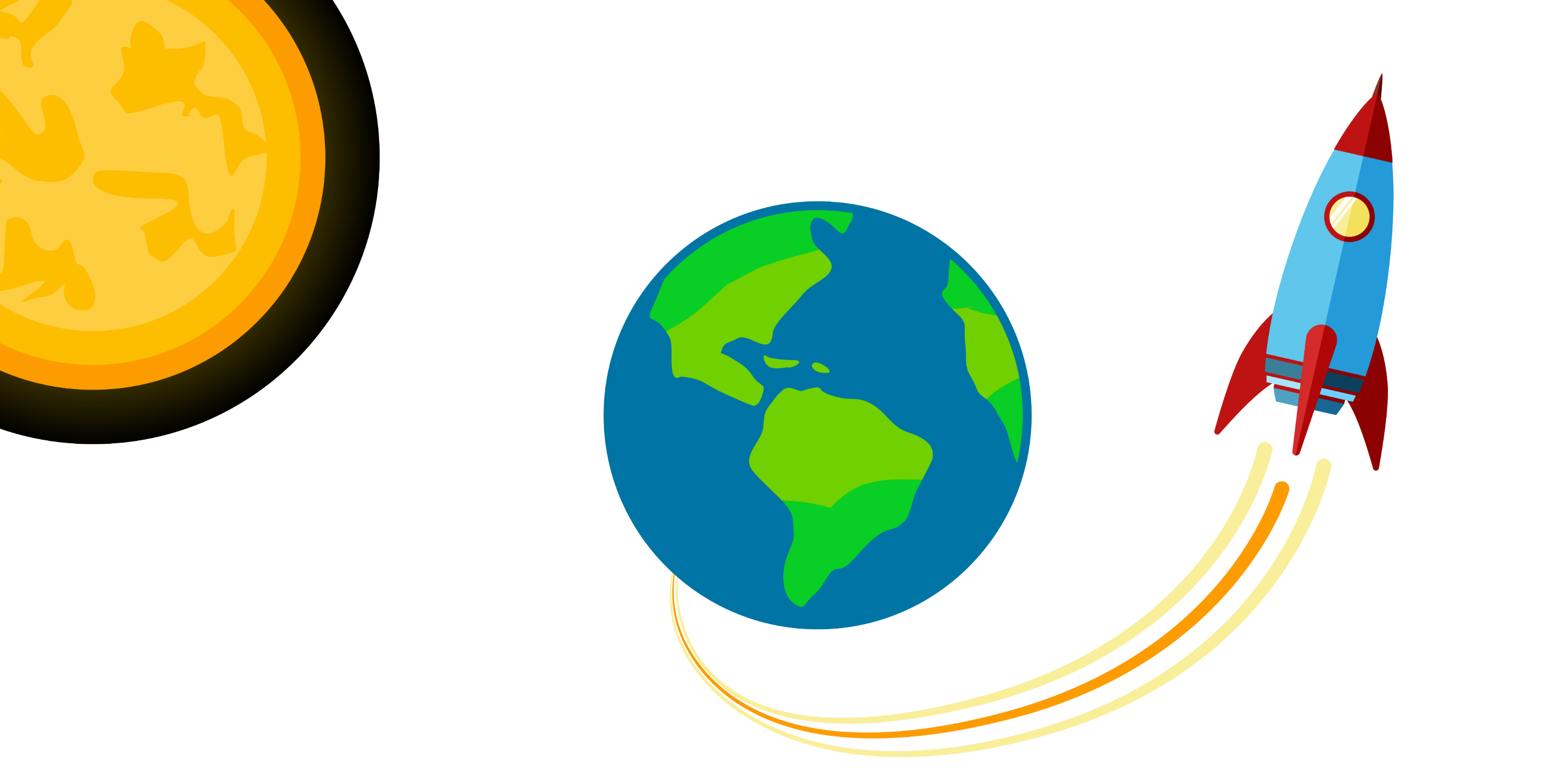 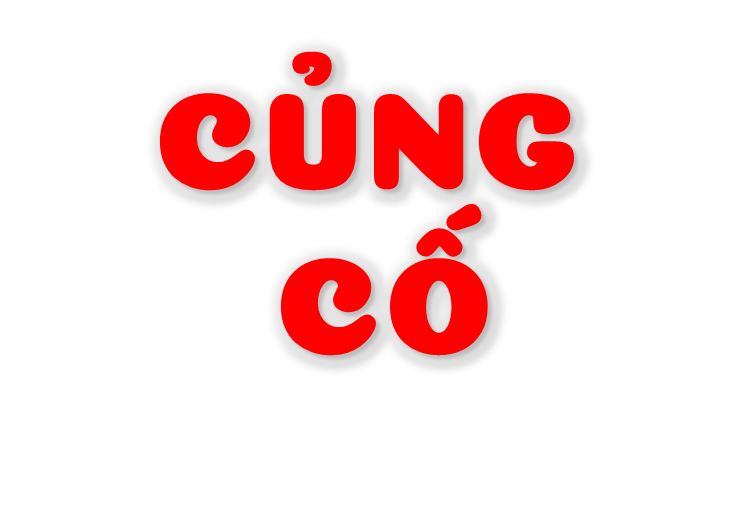 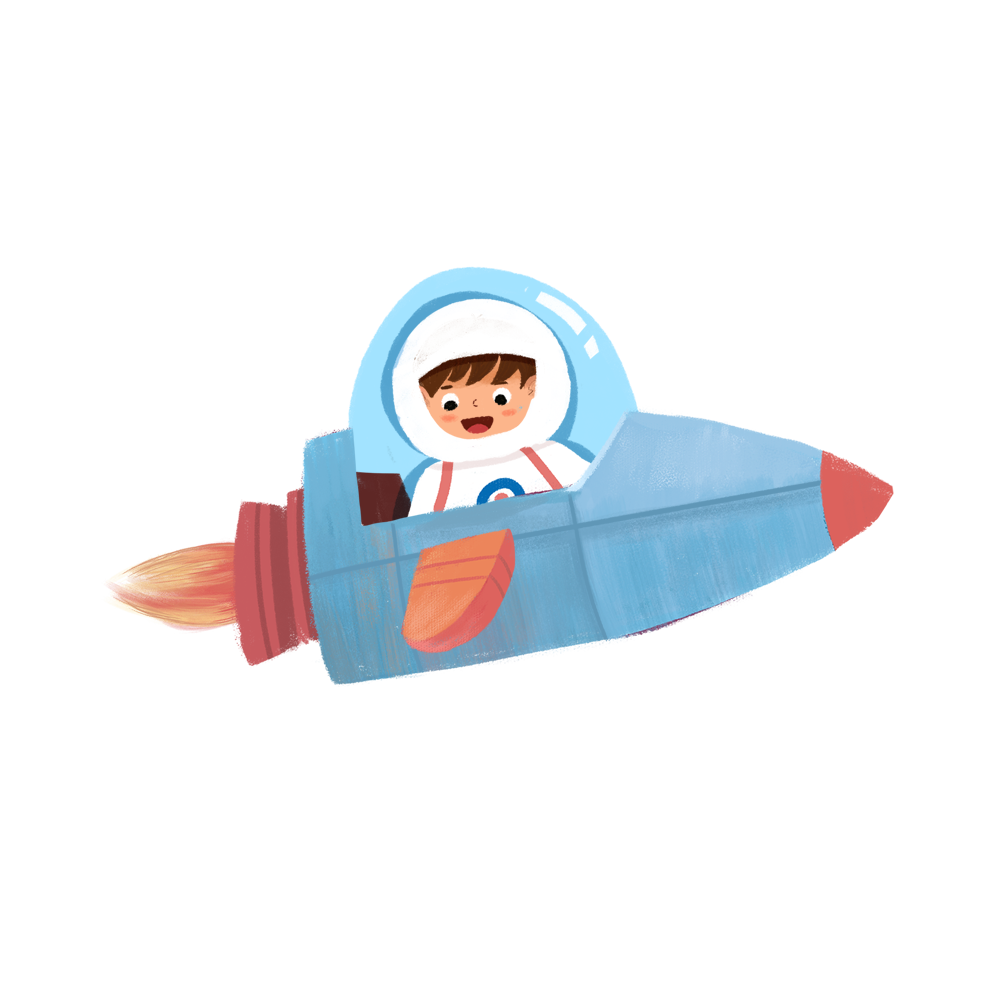 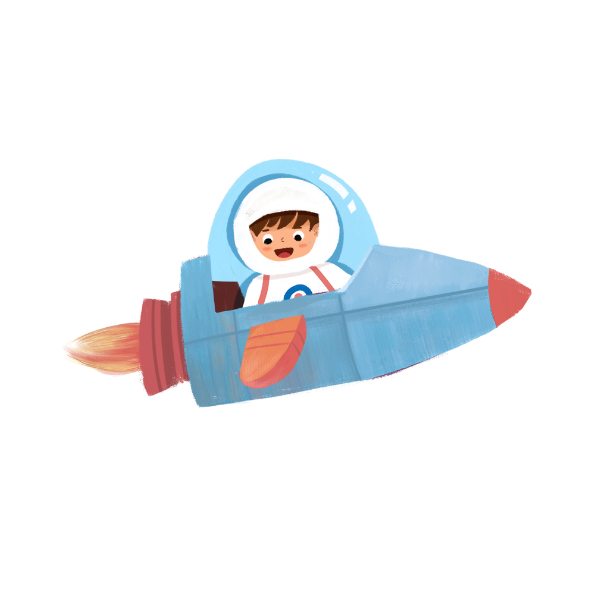 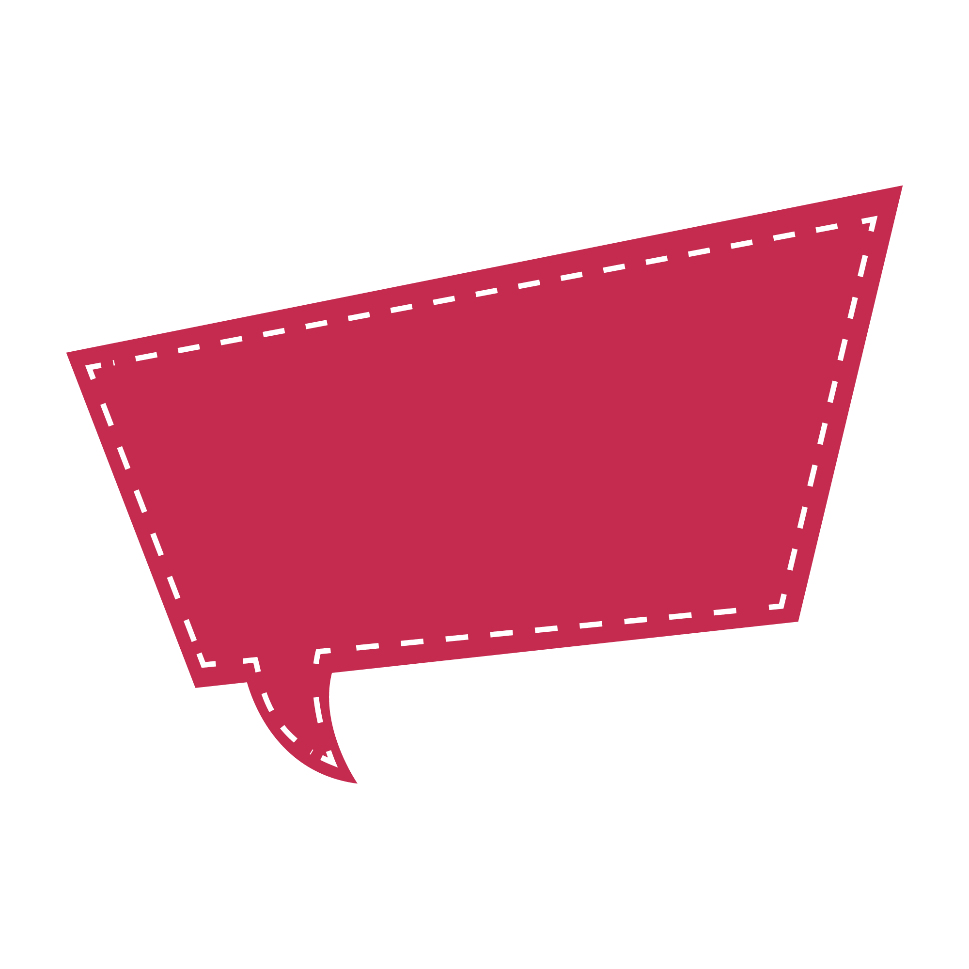 THỬ THÁCH 2
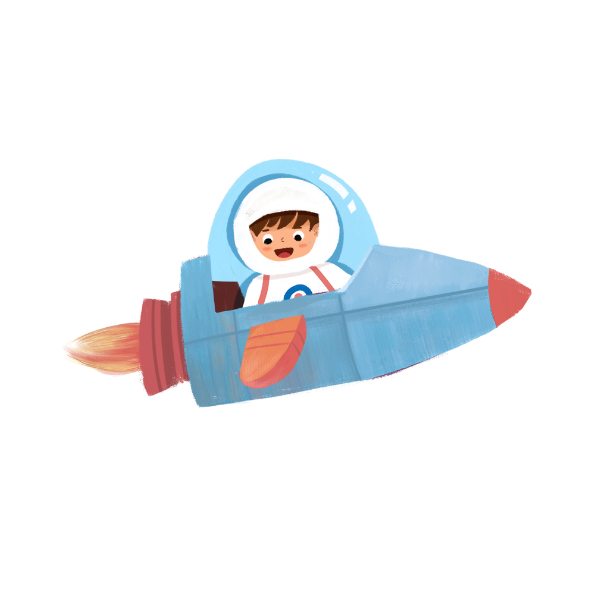 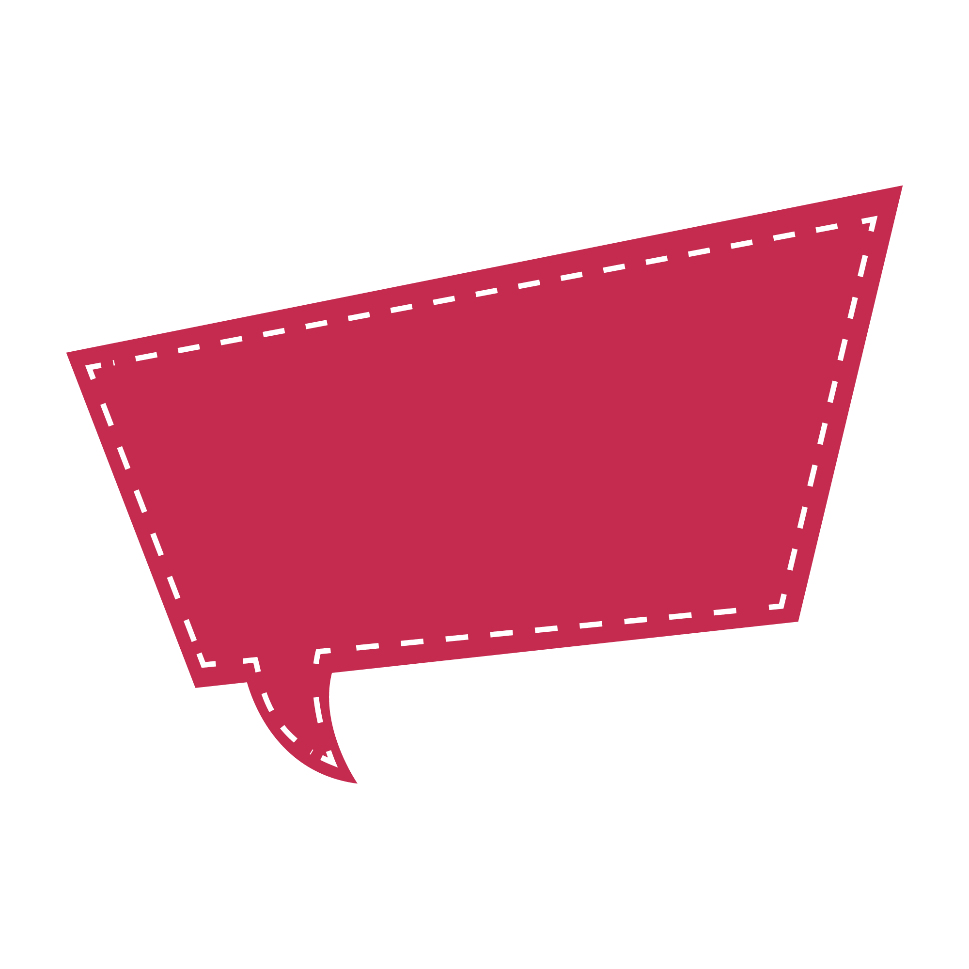 THỬ THÁCH 1
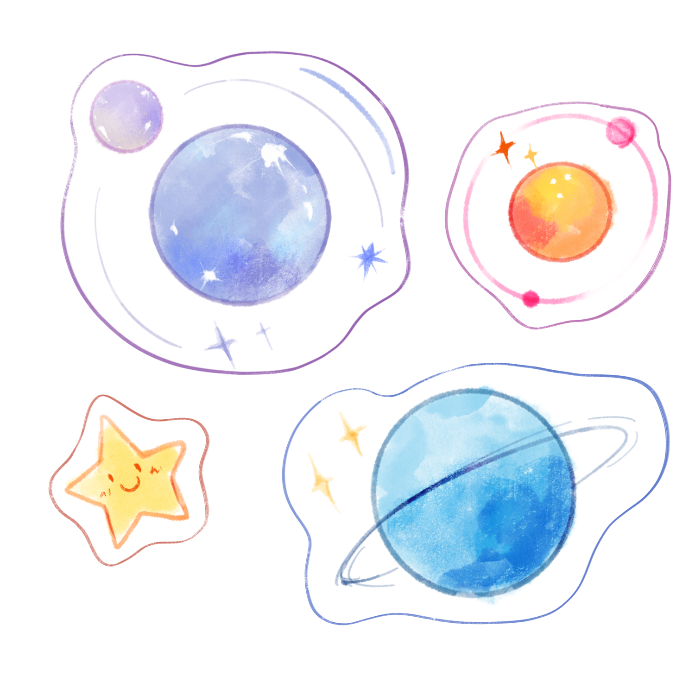 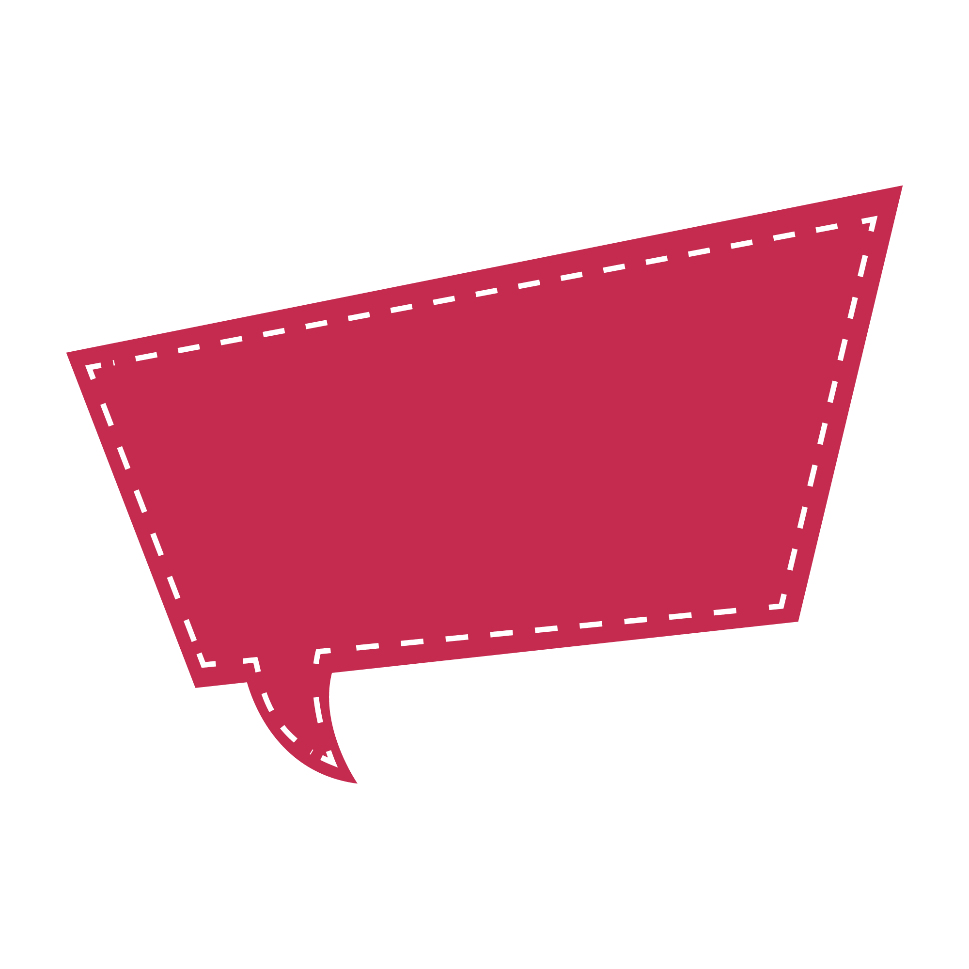 THỬ THÁCH 3
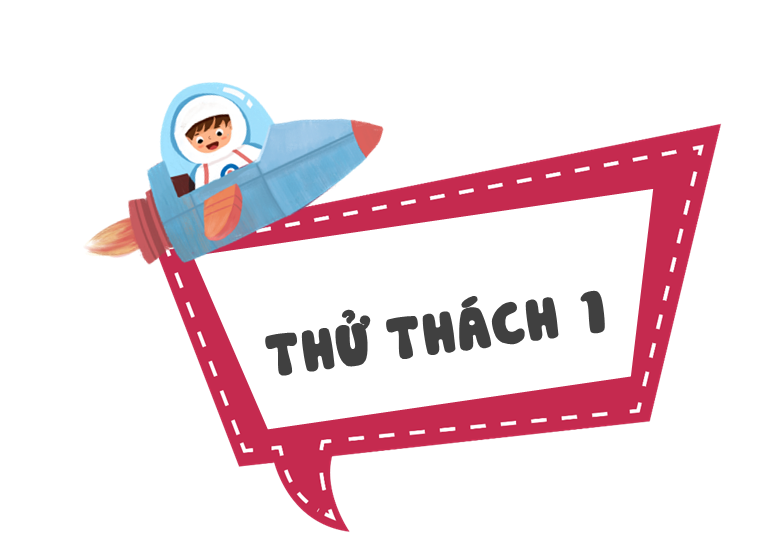 Đặt tính
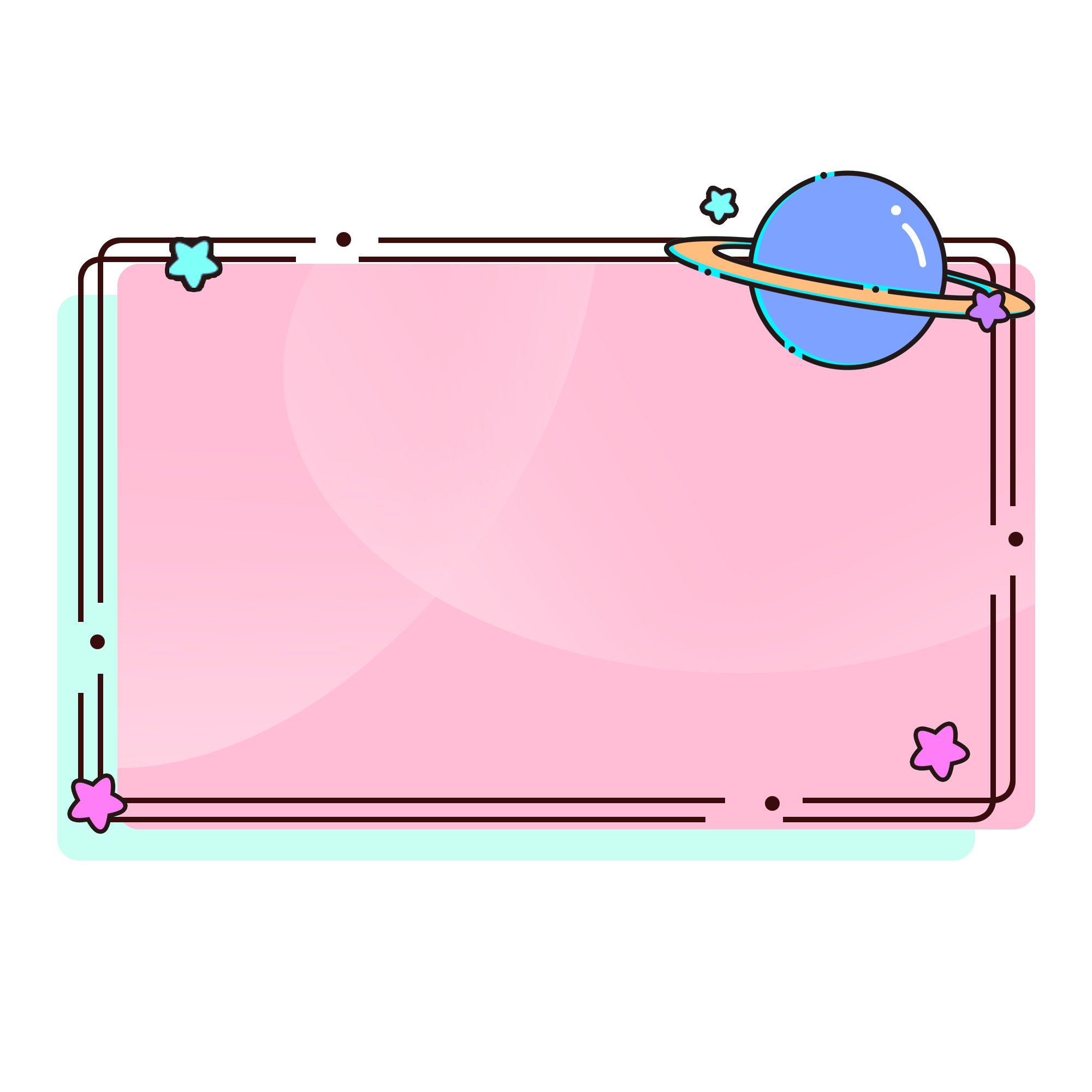 90 : 5 = ?
90 : 5 = 18
90   5
0
4
8
1
4
40
0
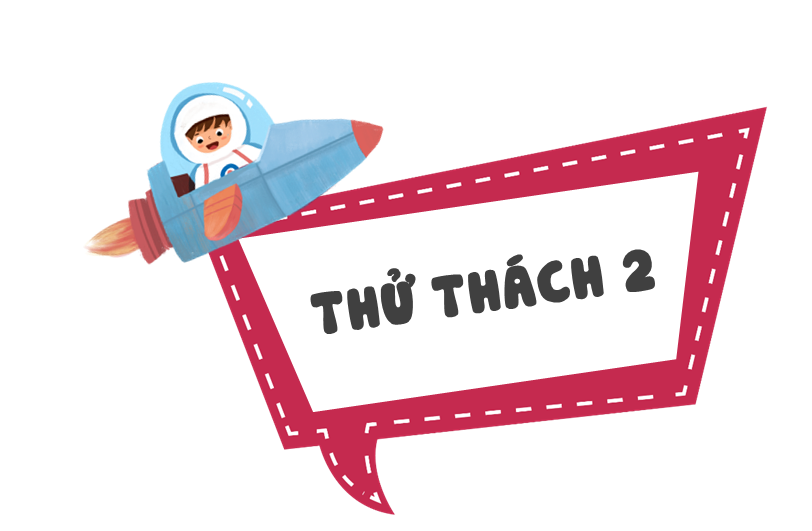 Đặt tính
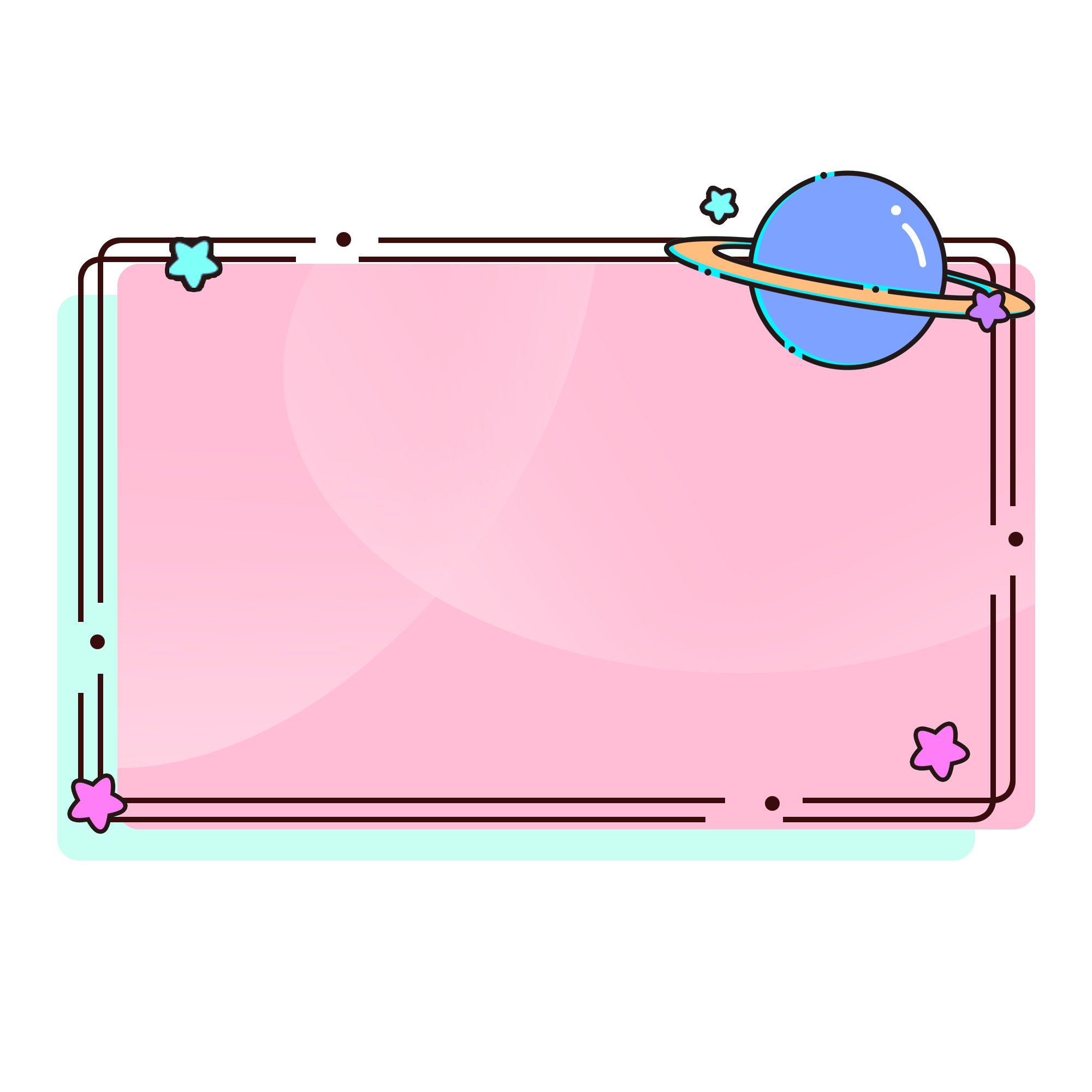 82 : 2 = 41
82 : 2 = ?
82   2
2
8
4
1
0
2
0
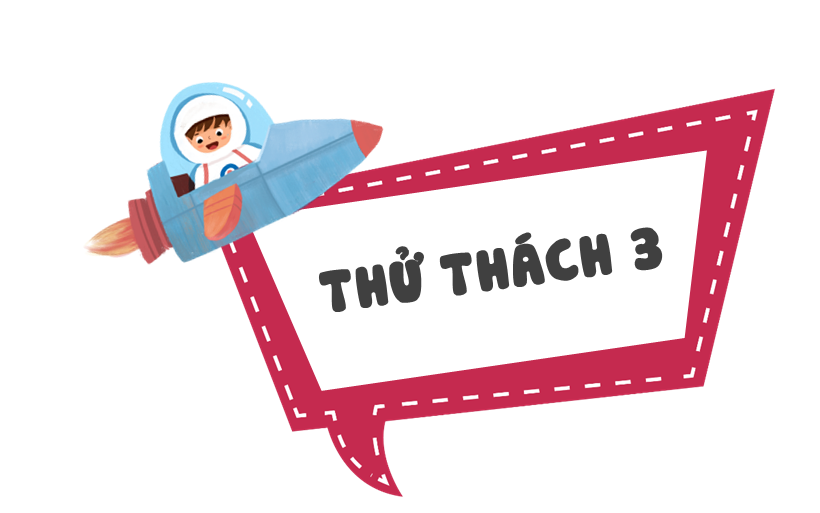 Đặt tính
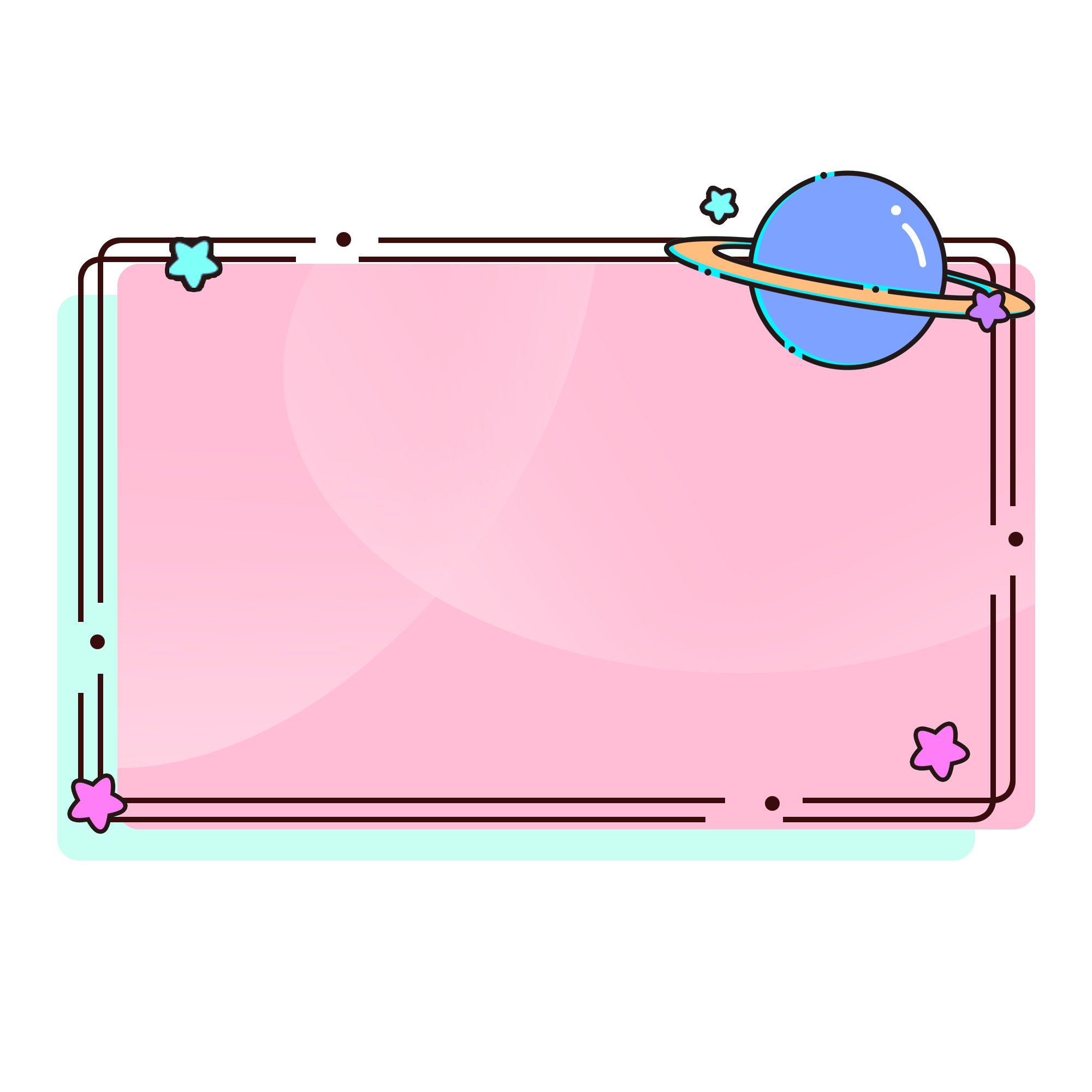 46 : 5 = 9 ( dư 1)
46 : 5 = ?
46   5
6
45
9
1
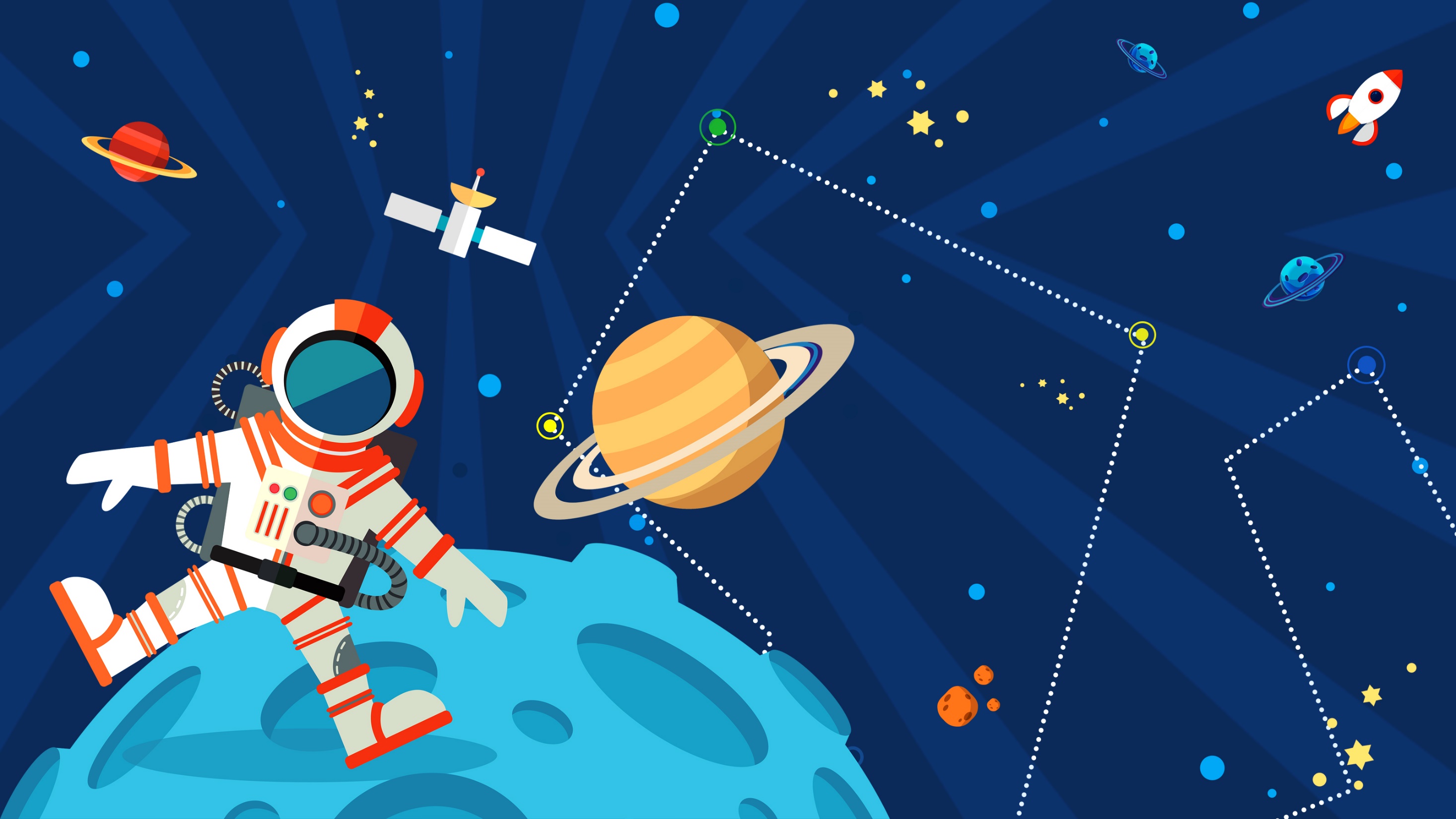 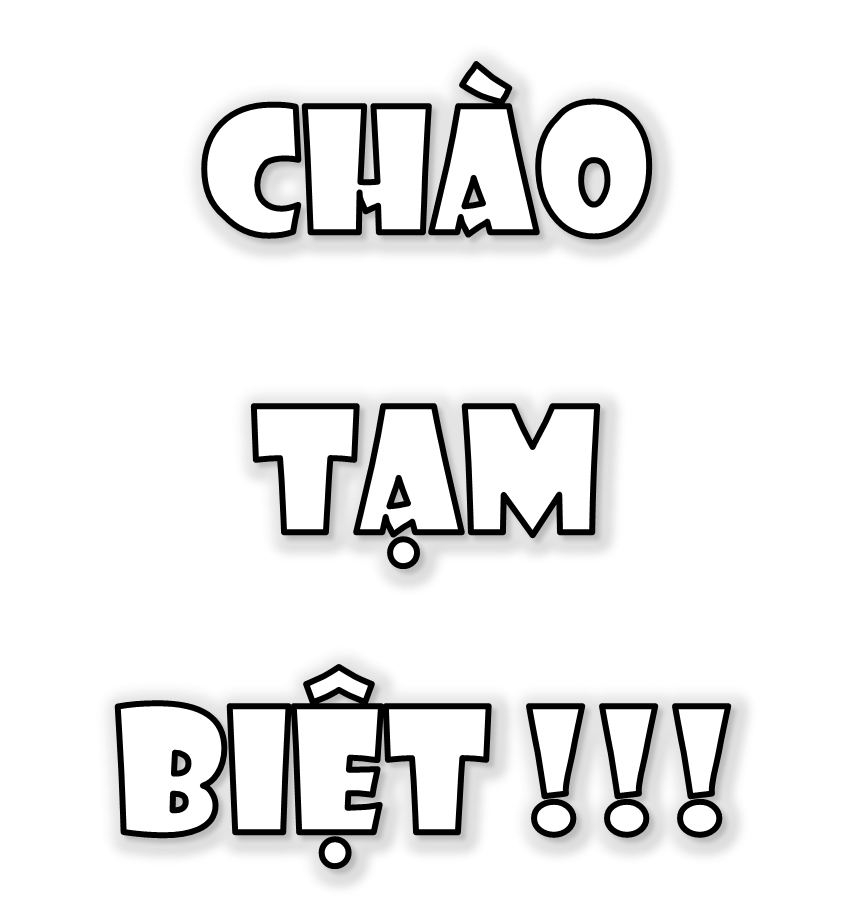